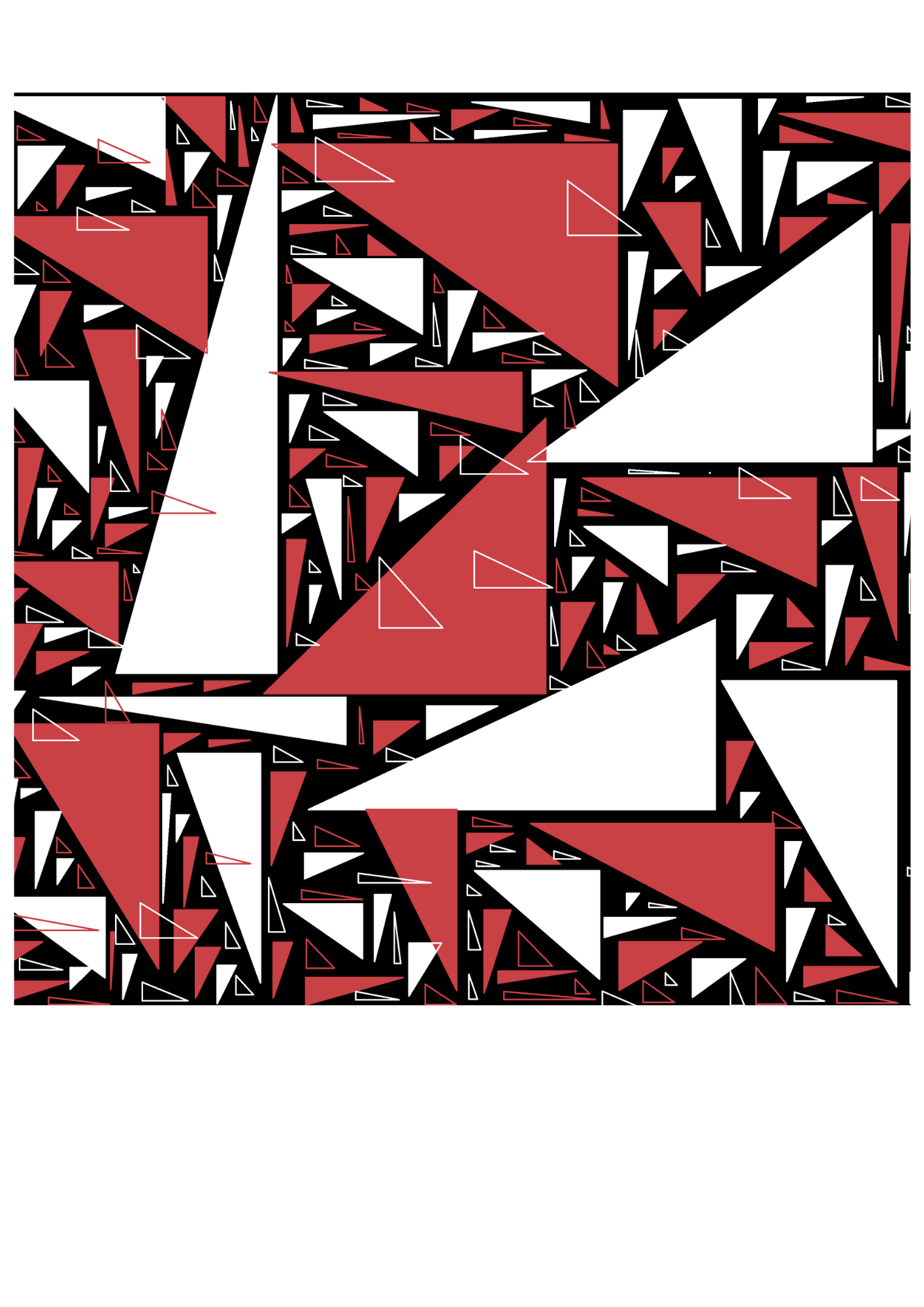 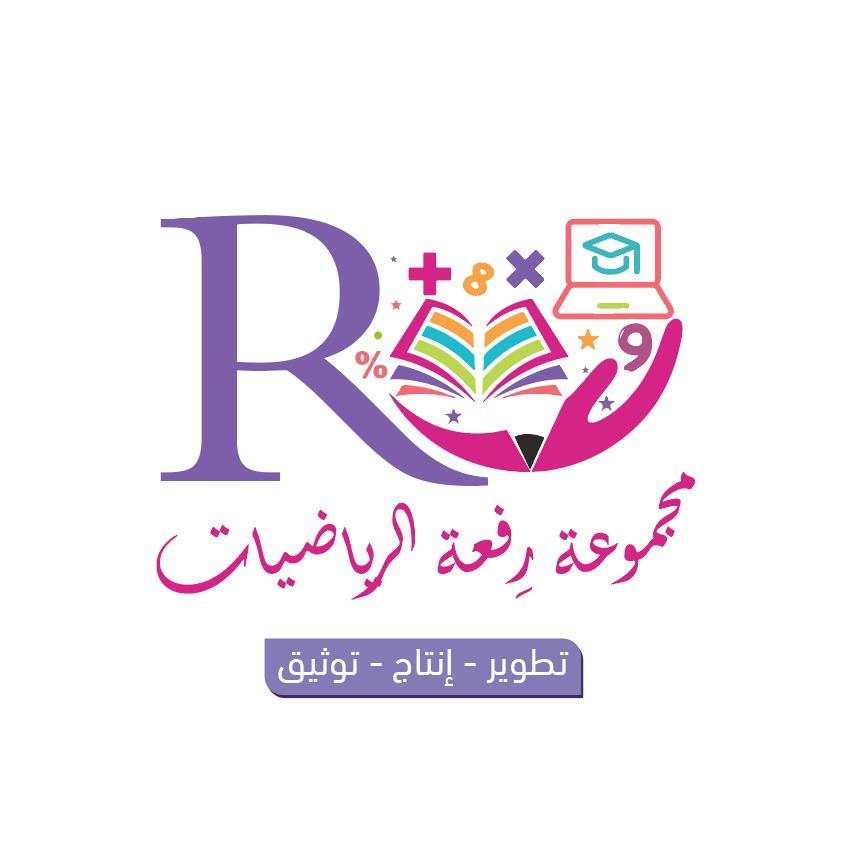 الفصل الثالث
 رياضيات 1-2
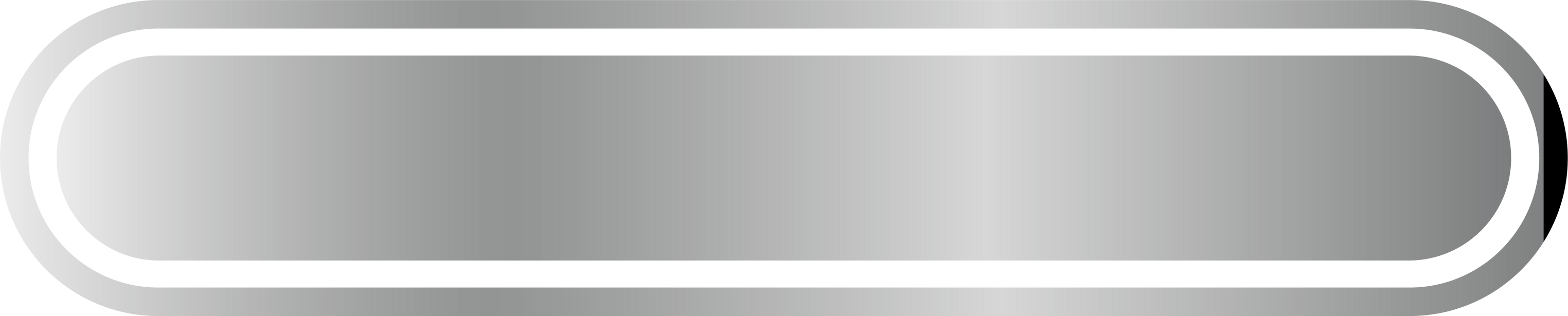 إعداد: أ/عبدالعزيز الشريف
العام الدراسي 1443هـ
DES: ABDULAZIZ ALSHARIF
A_Shark_s
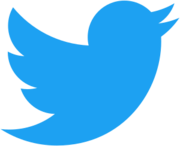 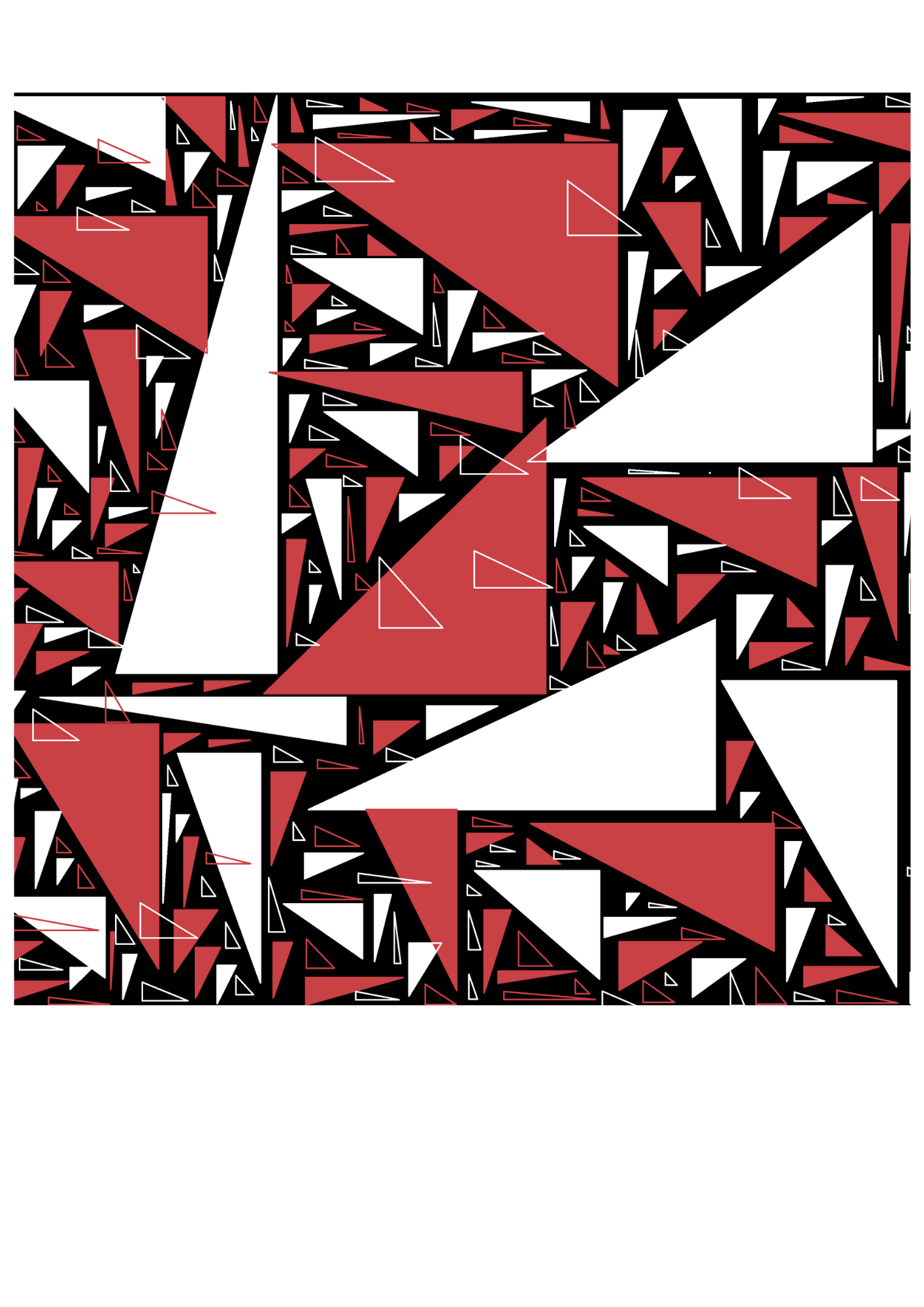 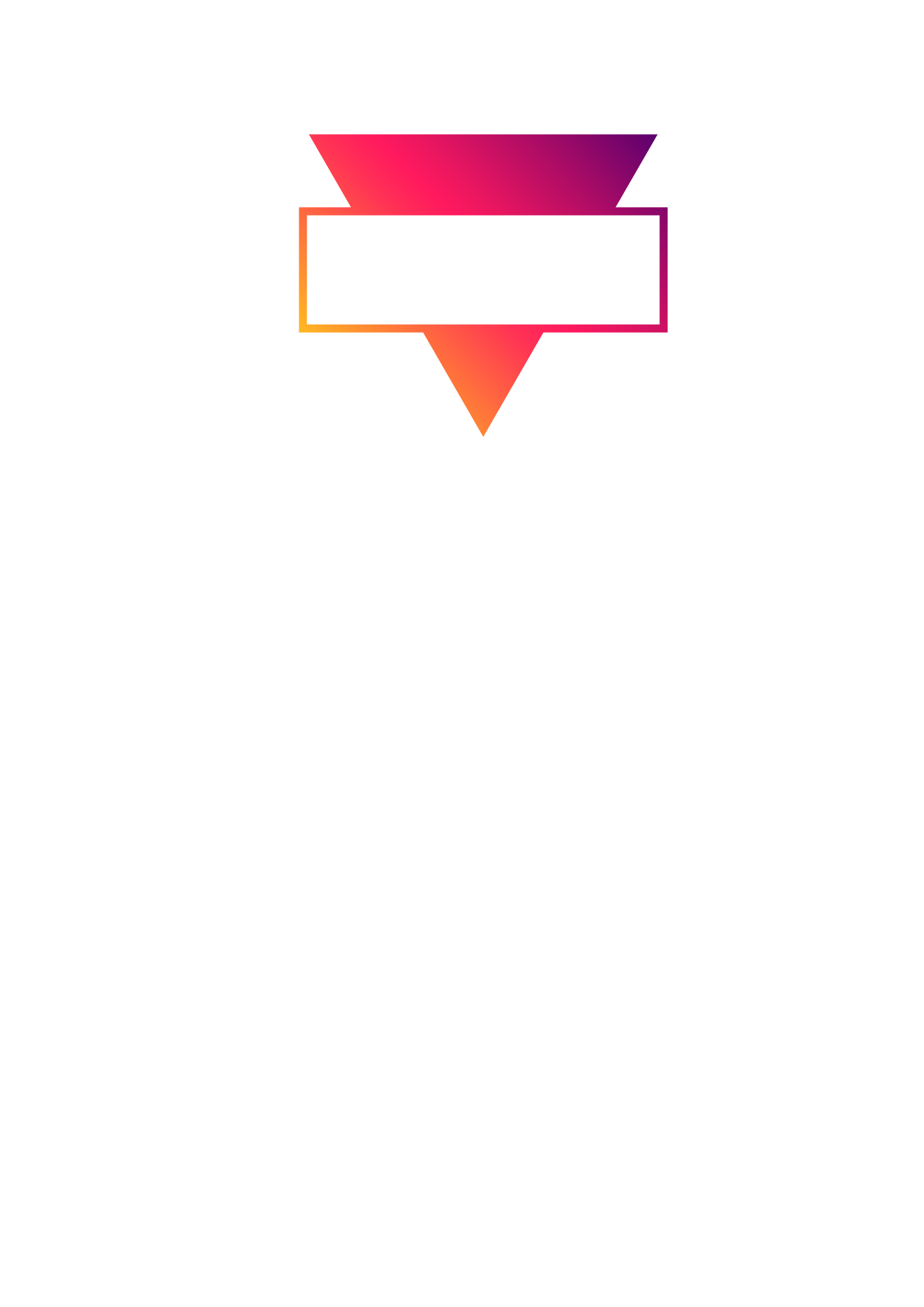 3-7
أكبر أسرار التفوّق هو البداية الصحيحة والقويّة بتنظيم الوقت والاستذكار
المثلثات والبرهان الإحداثي
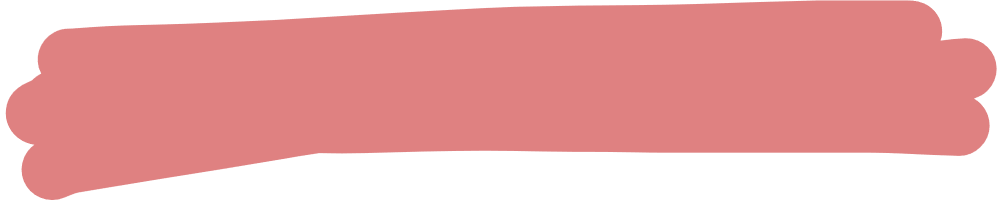 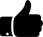 A_Shark_s
DES: ABDULAZIZ ALSHARIF
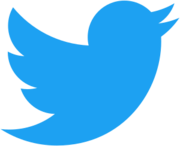 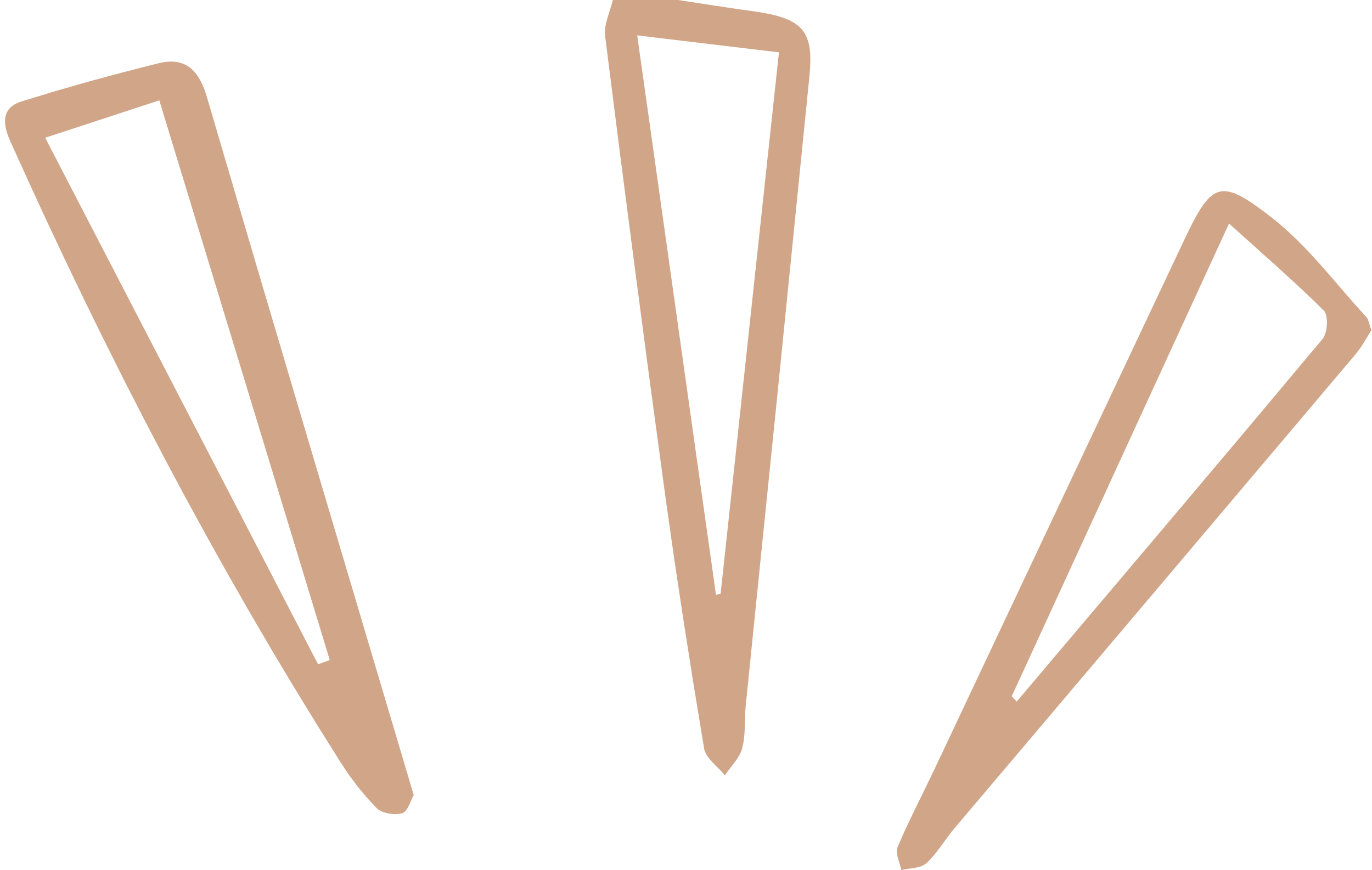 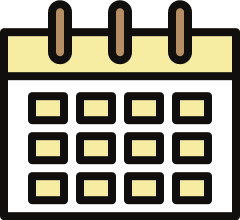 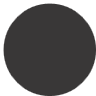 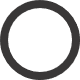 اليوم:
التاريخ:
المادة:
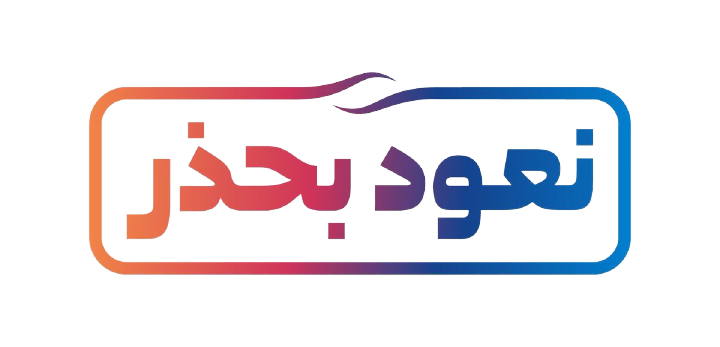 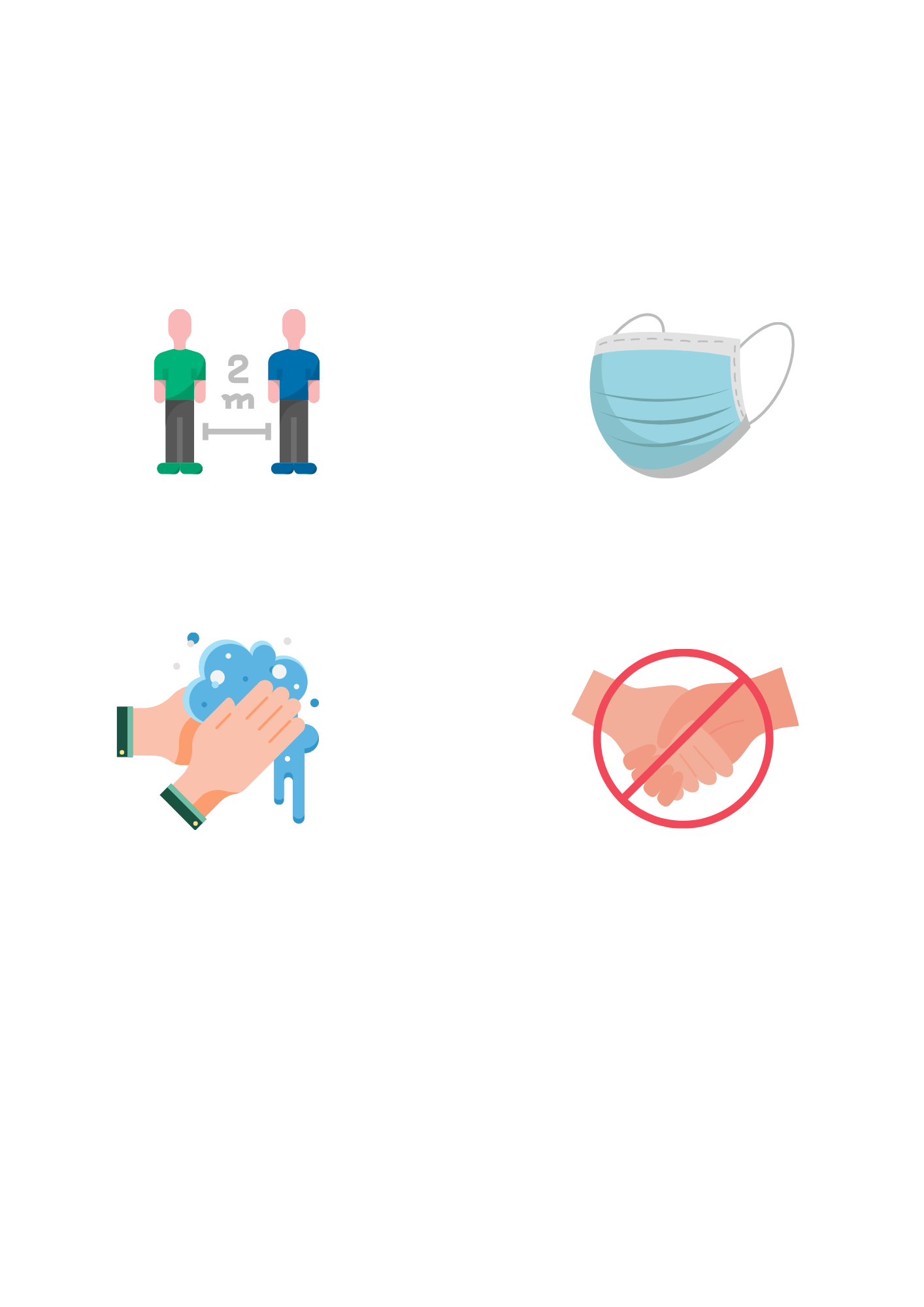 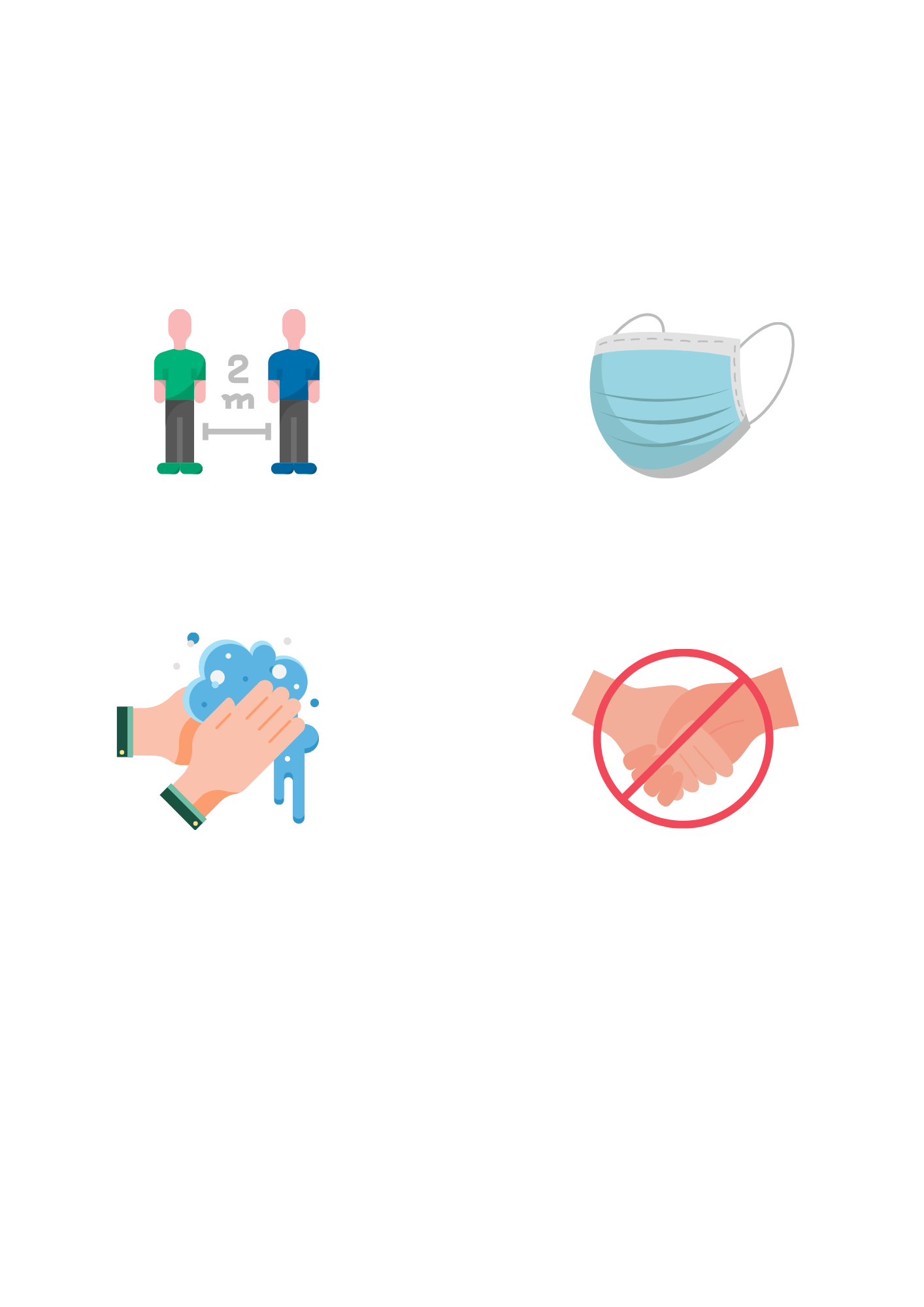 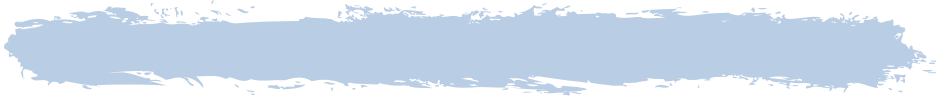 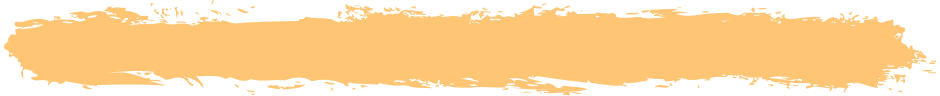 غسل اليدين
الالتزام بارتداء الكمامة
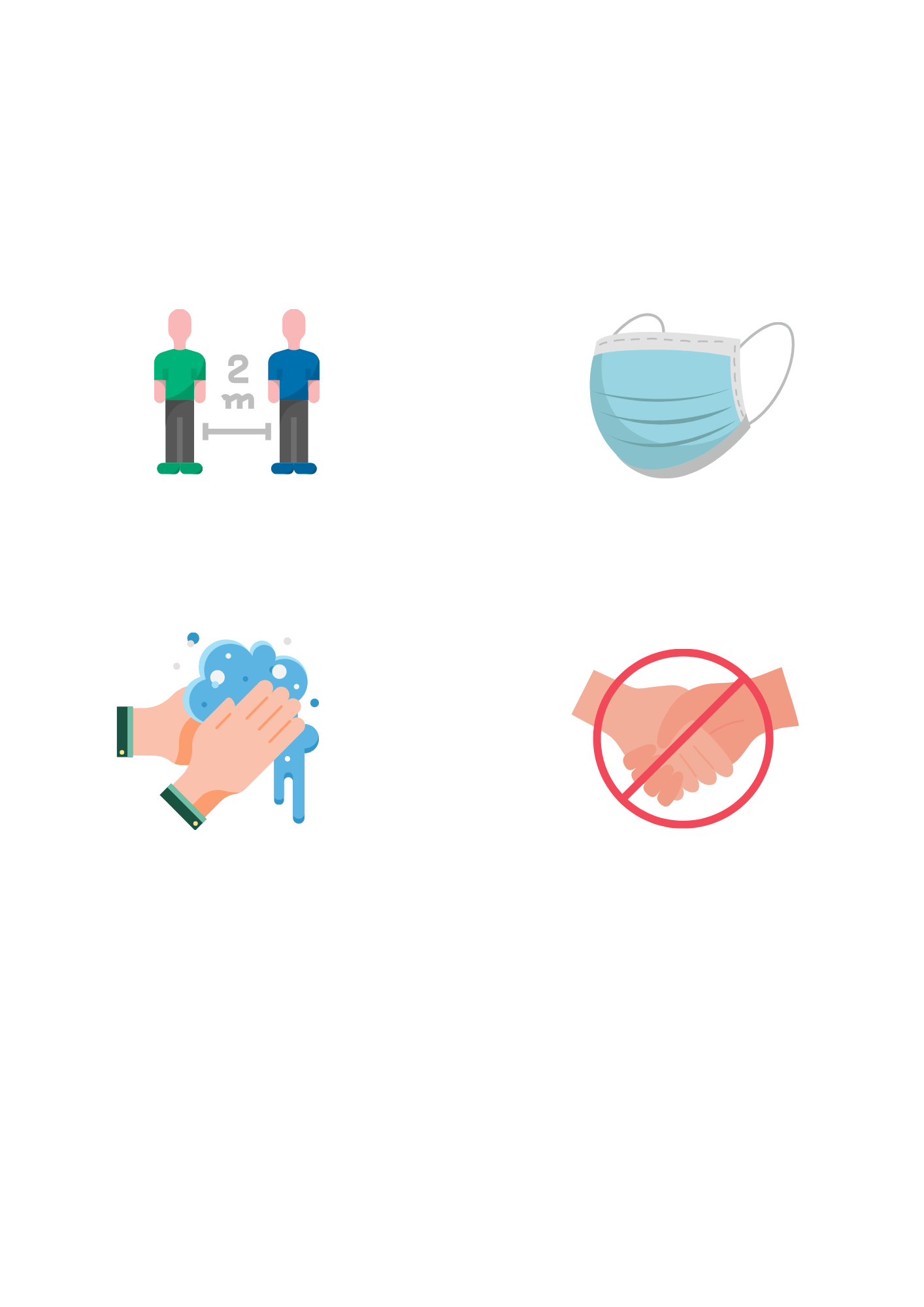 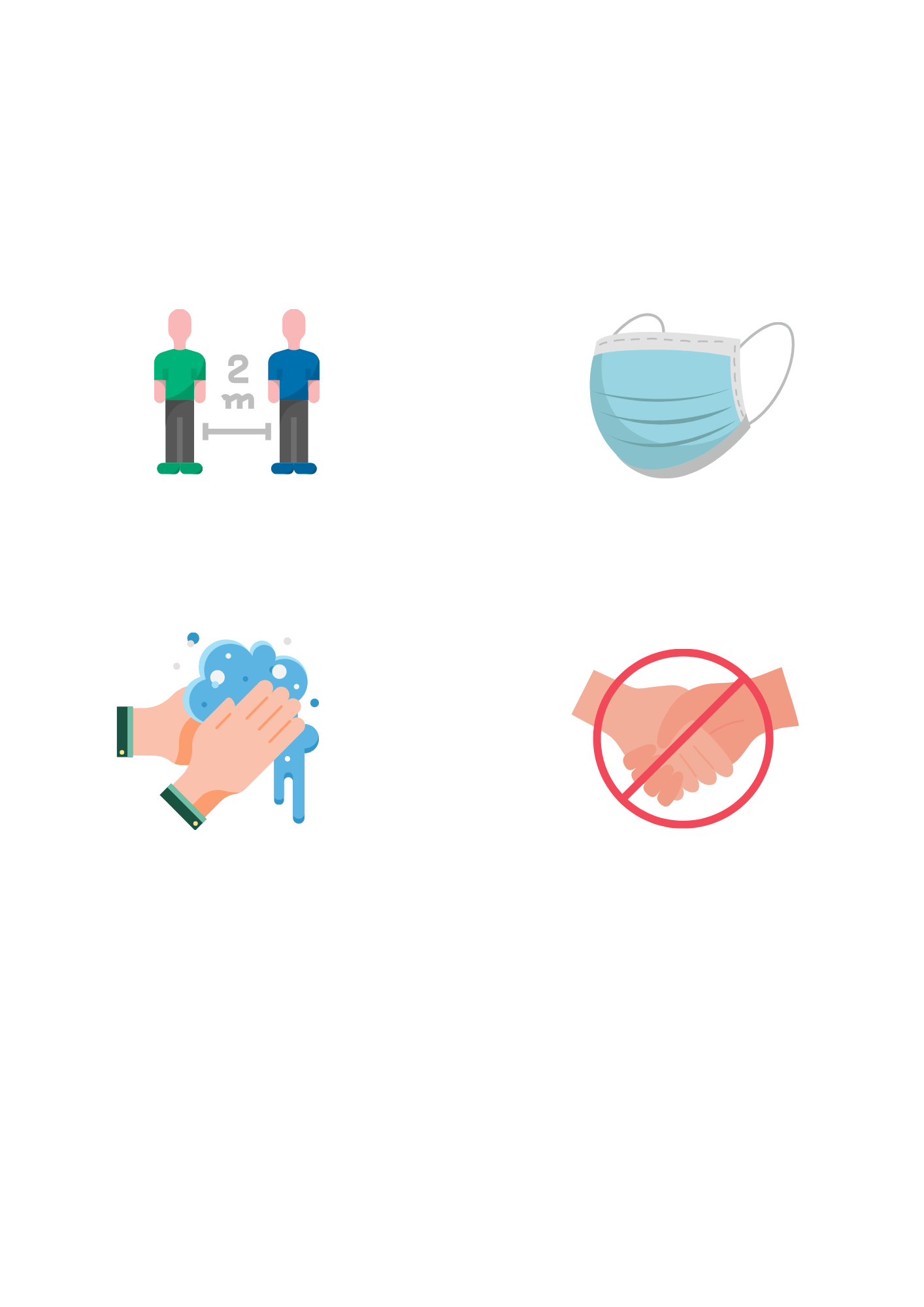 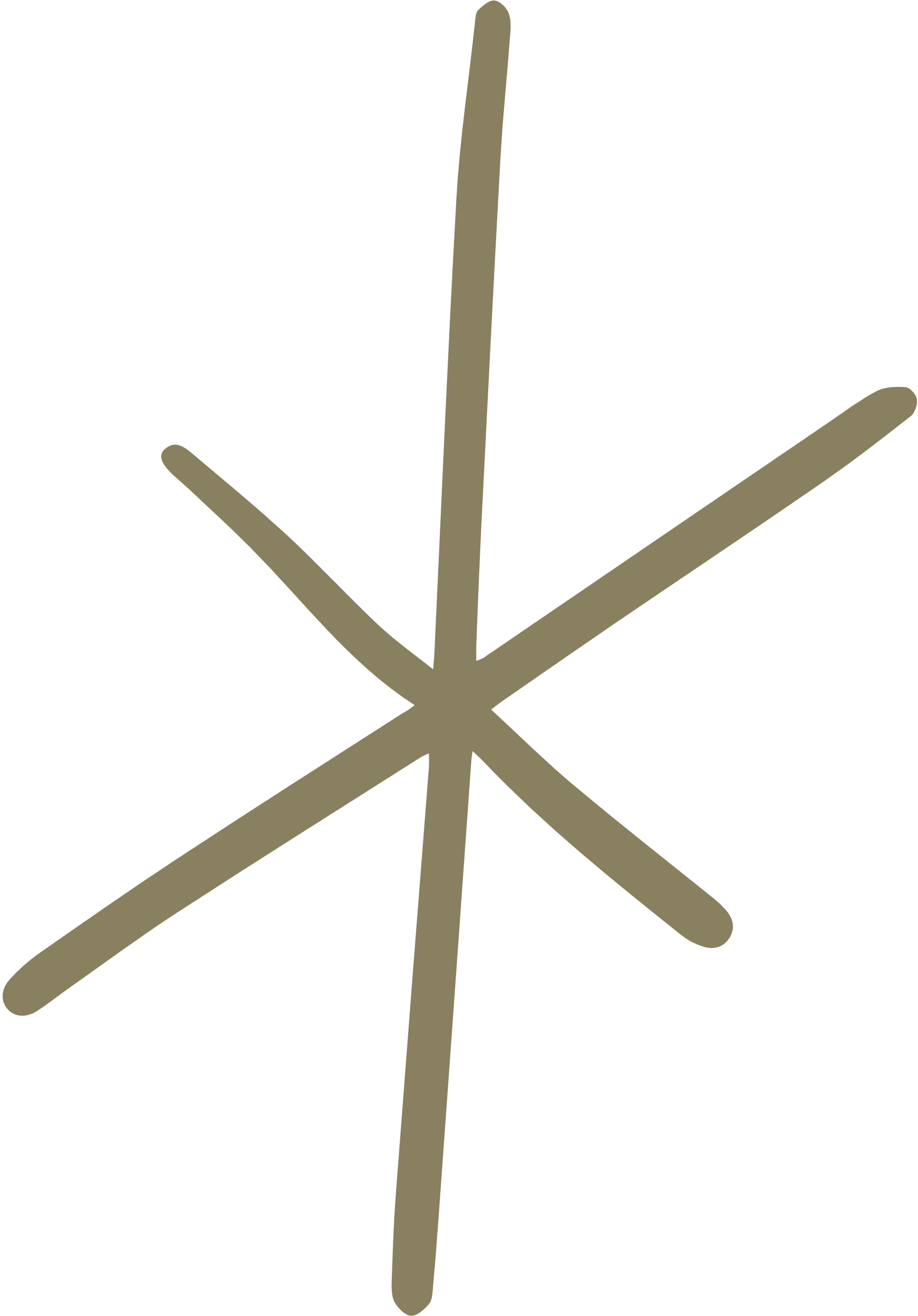 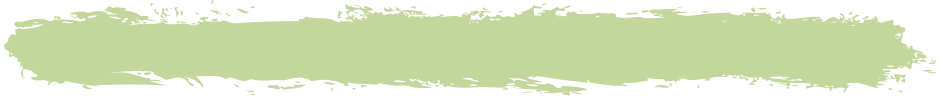 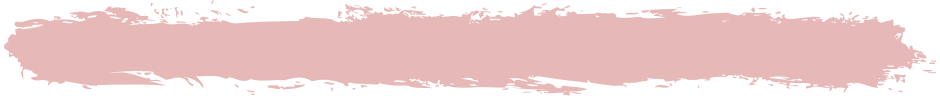 عدم المصافحة
التباعد الاجتماعي
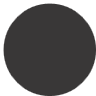 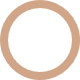 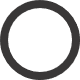 DES: ABDULAZIZ ALSHARIF
A_Shark_s
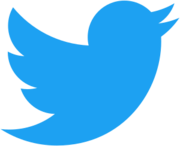 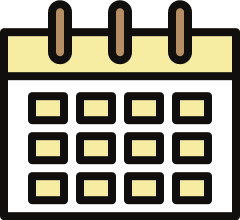 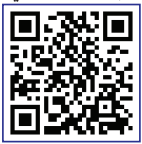 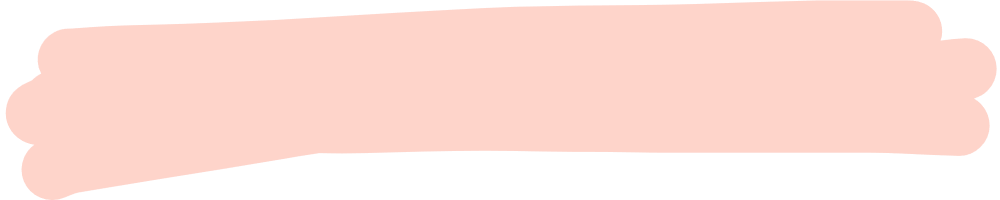 المثلثات والبرهان الإحداثي
فيما سبق
المفردات
و الآن
رابط الدرس الرقمي
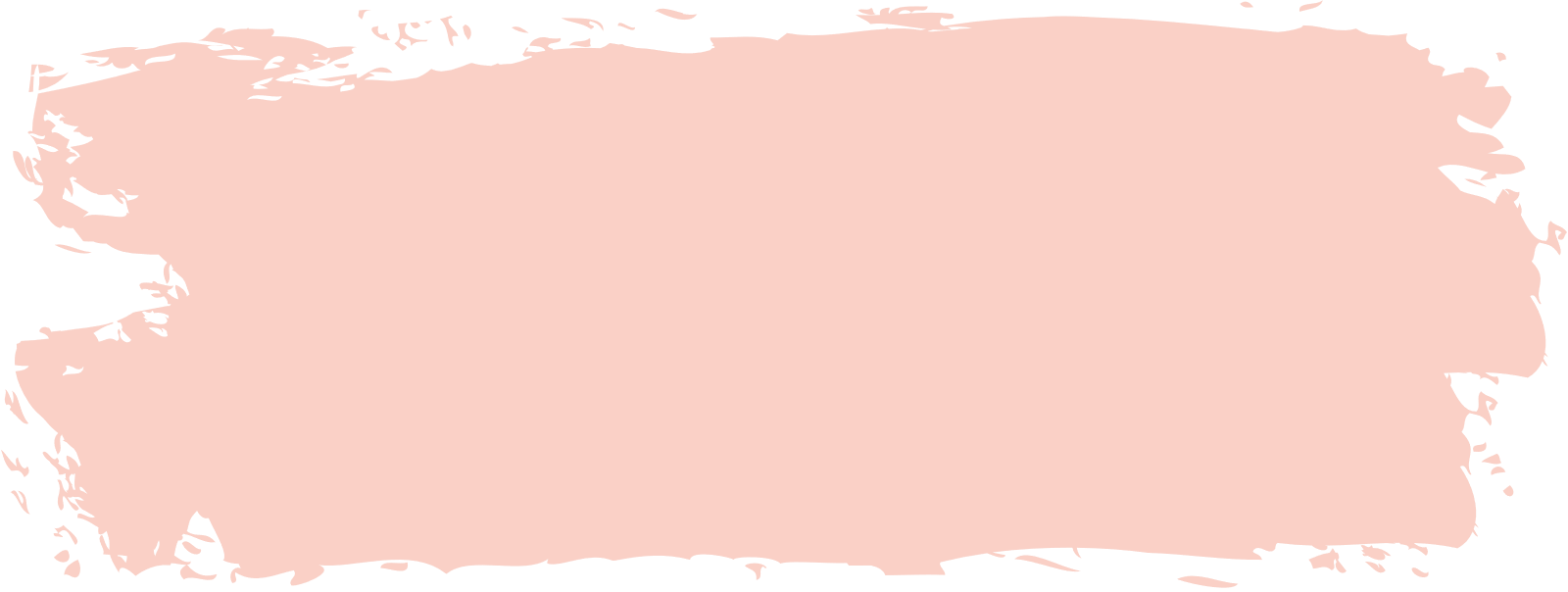 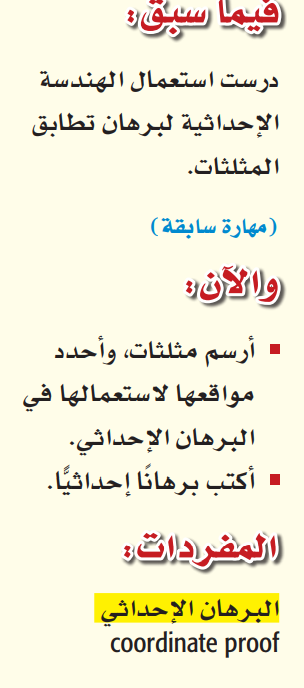 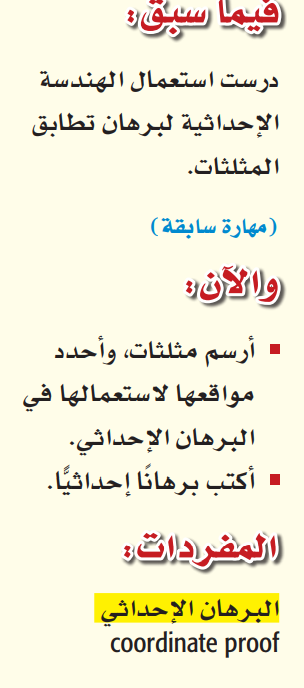 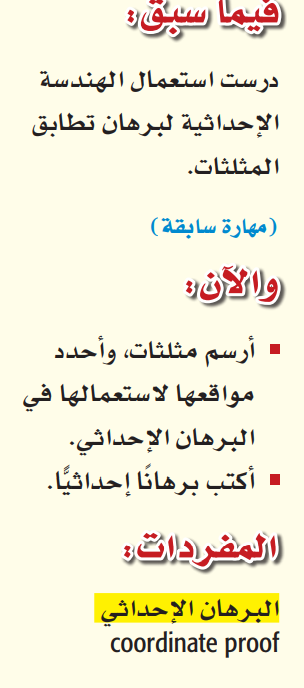 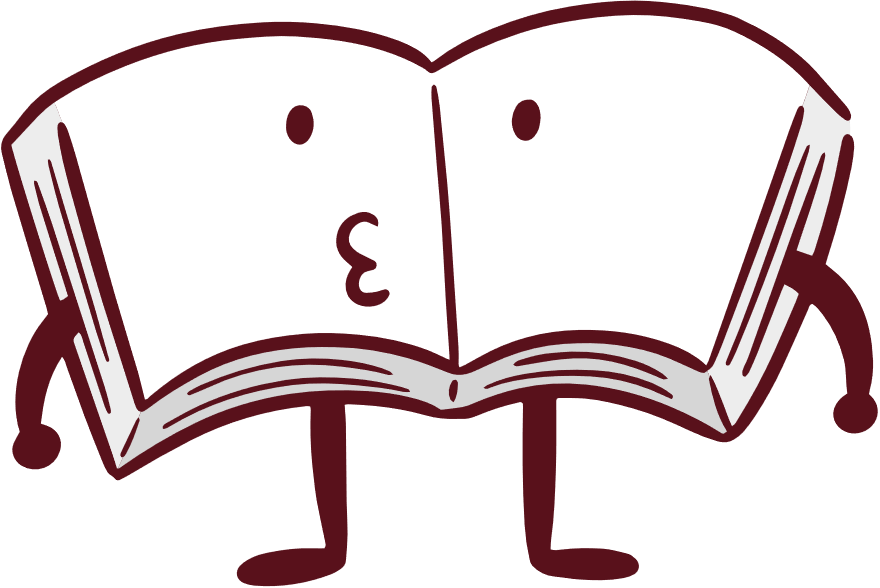 DES: ABDULAZIZ ALSHARIF
A_Shark_s
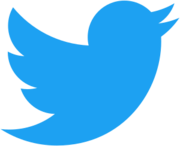 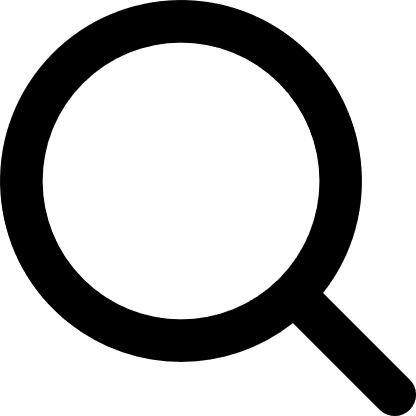 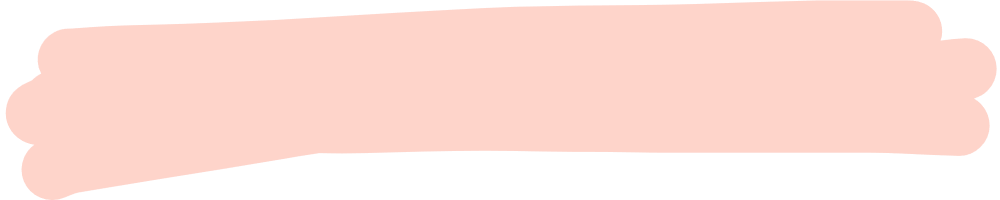 المثلثات والبرهان الإحداثي
لماذا؟
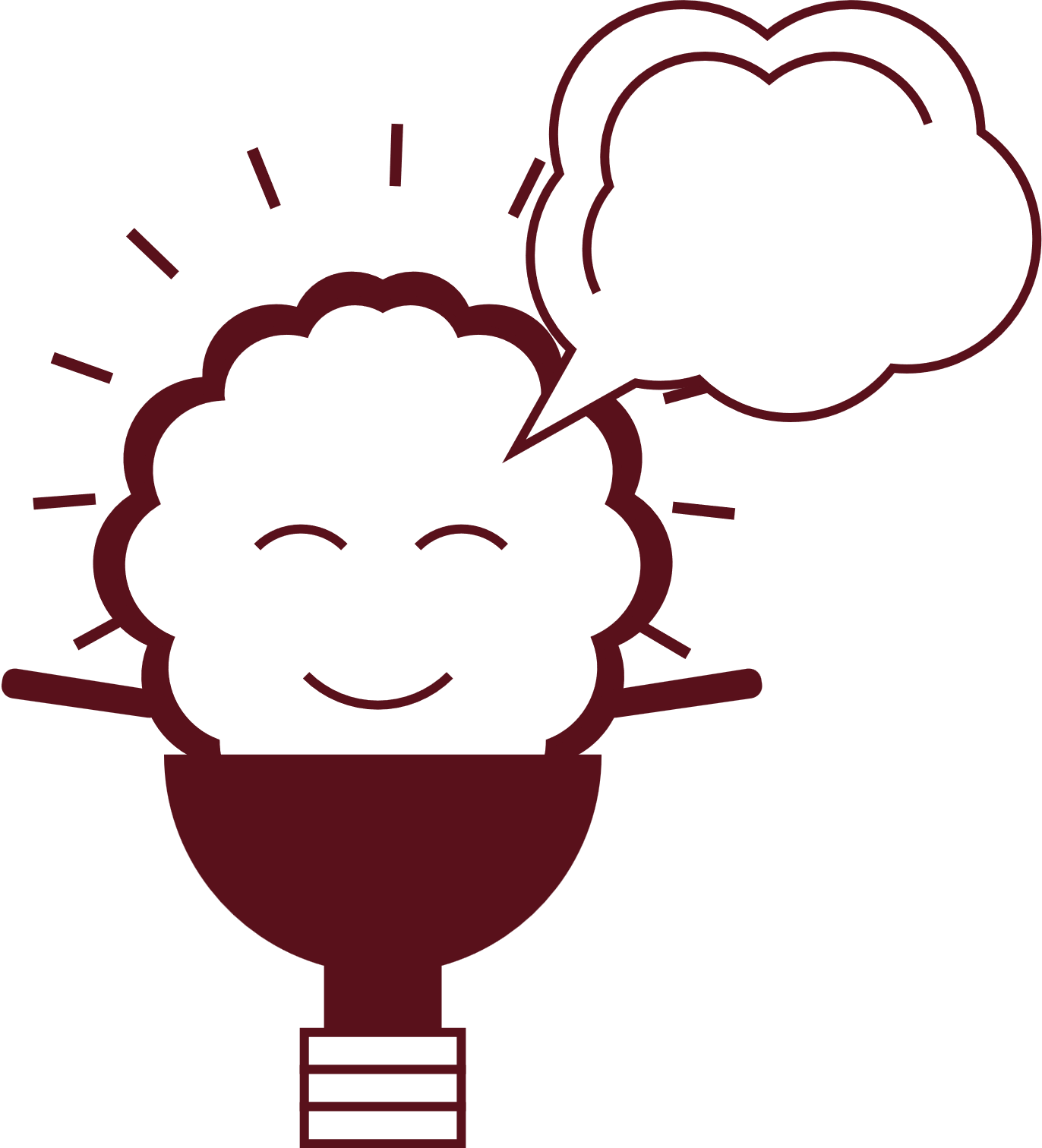 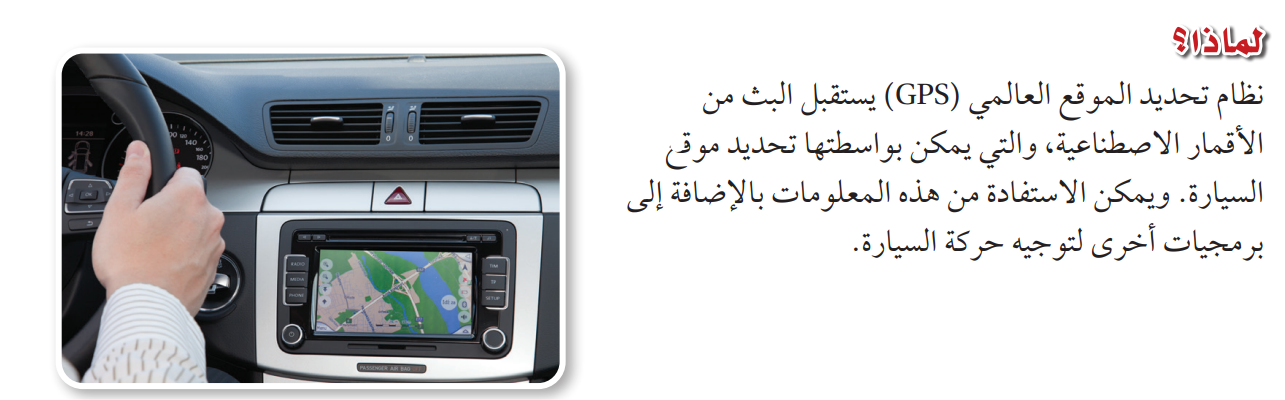 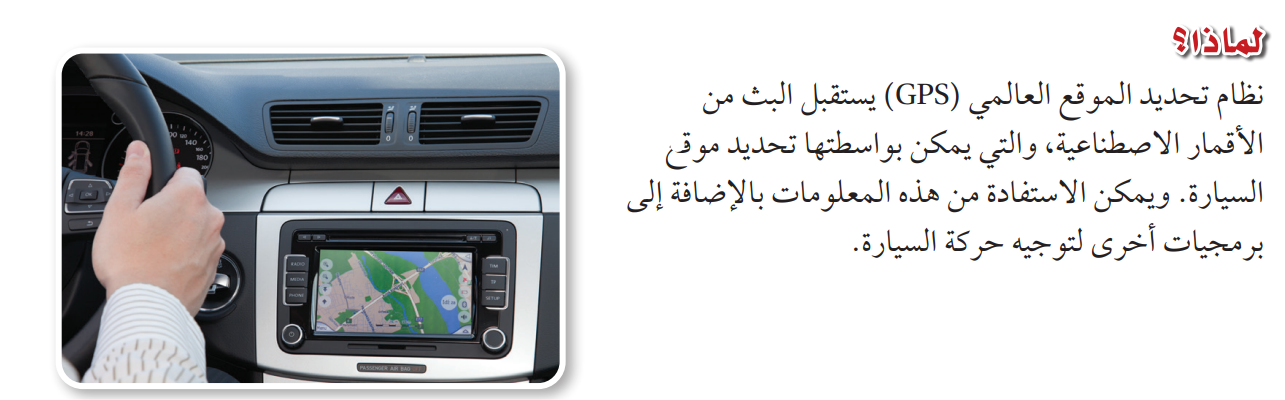 DES: ABDULAZIZ ALSHARIF
A_Shark_s
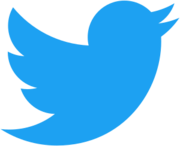 المثلثات والبرهان الإحداثي
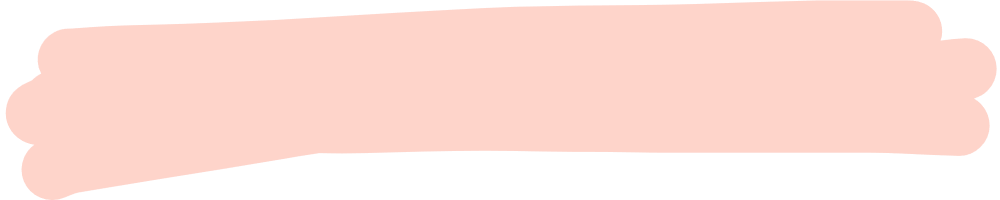 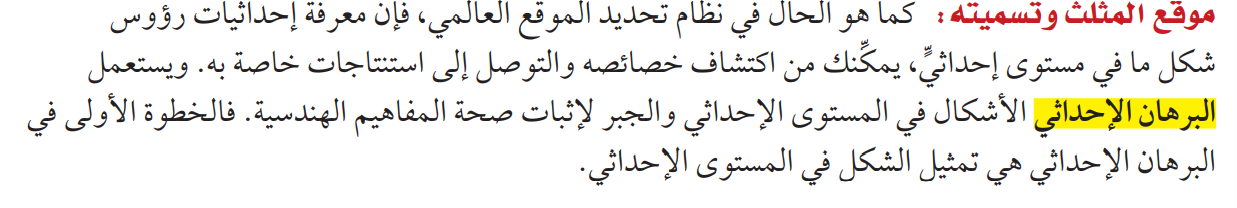 DES: ABDULAZIZ ALSHARIF
A_Shark_s
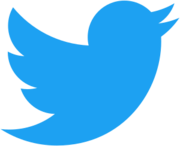 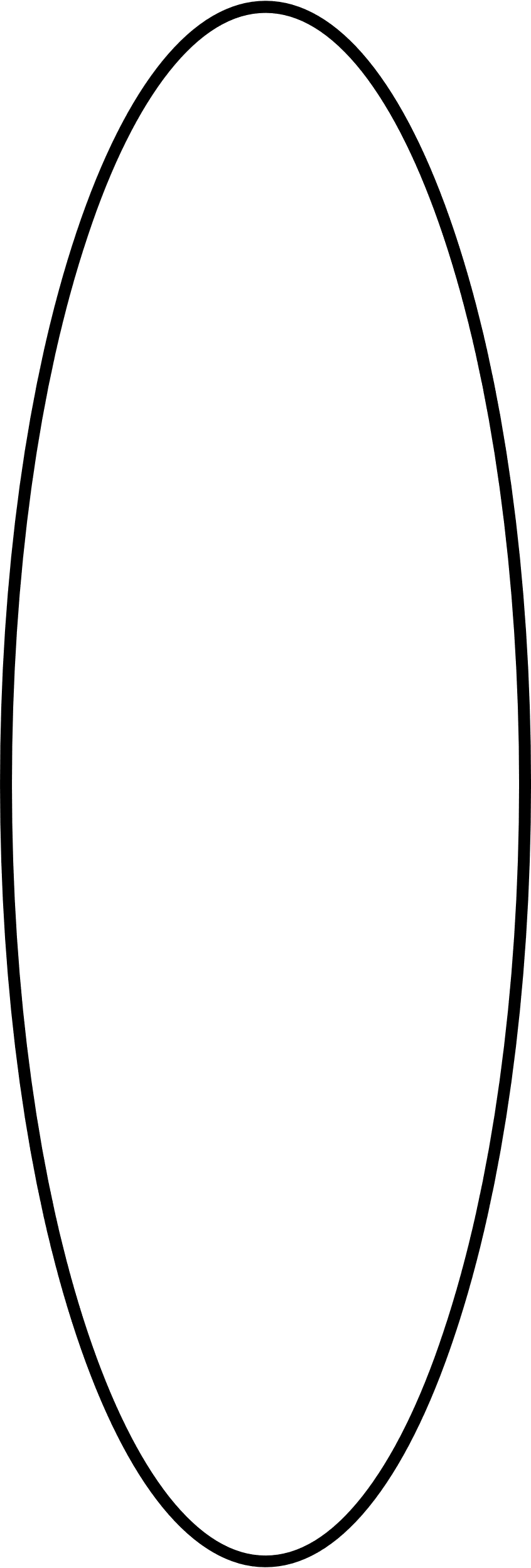 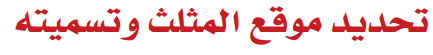 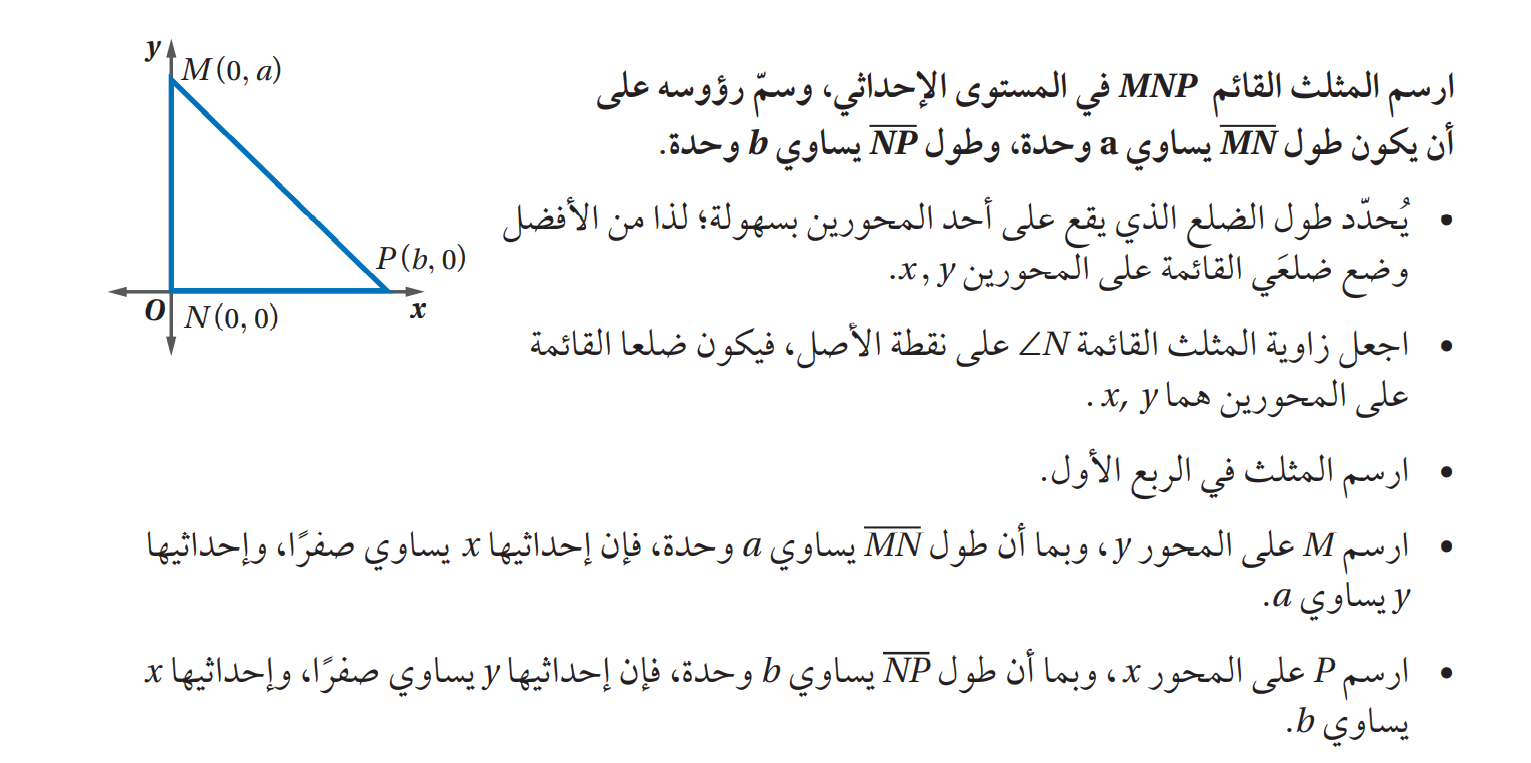 مثال 1
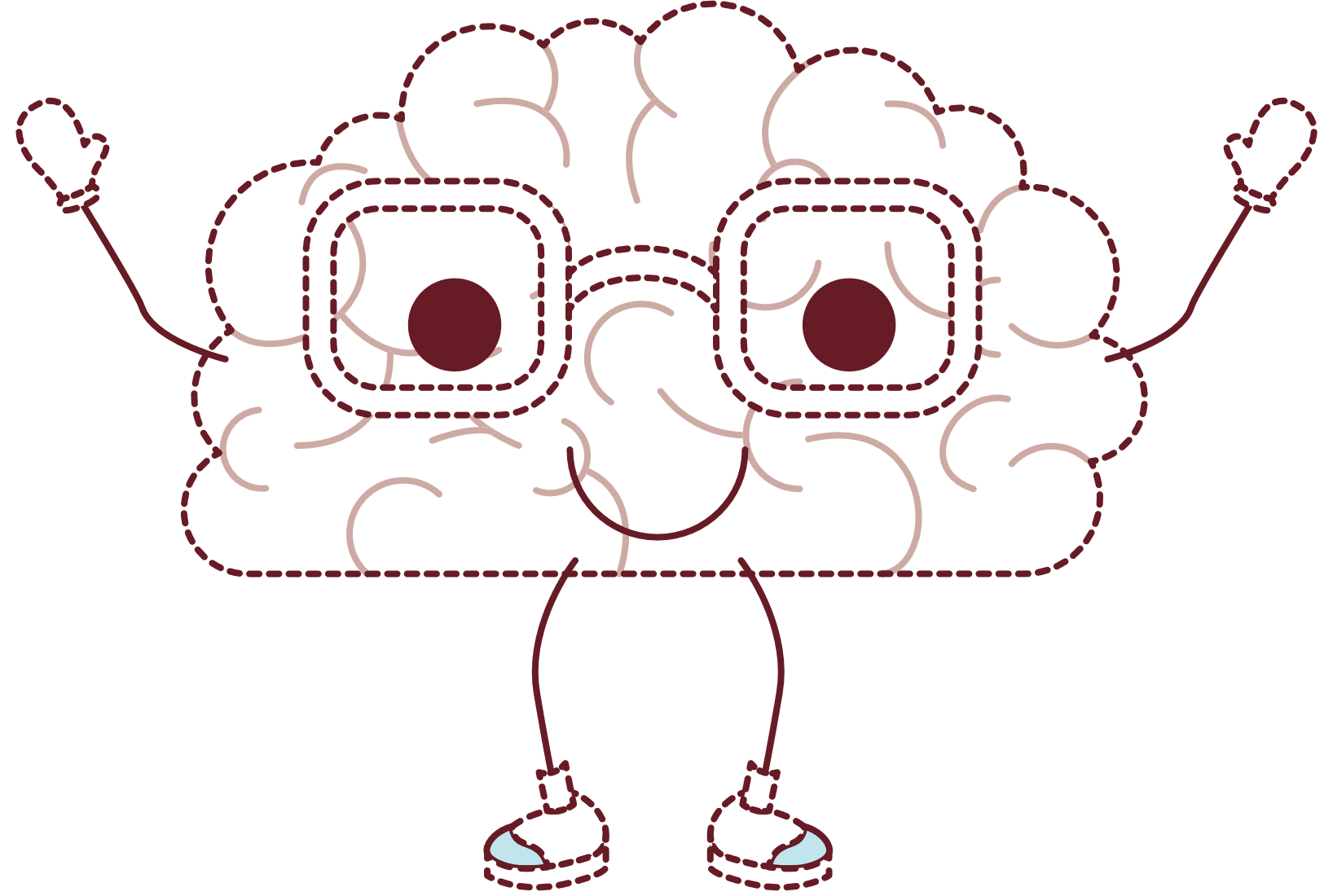 DES: ABDULAZIZ ALSHARIF
A_Shark_s
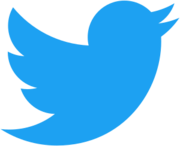 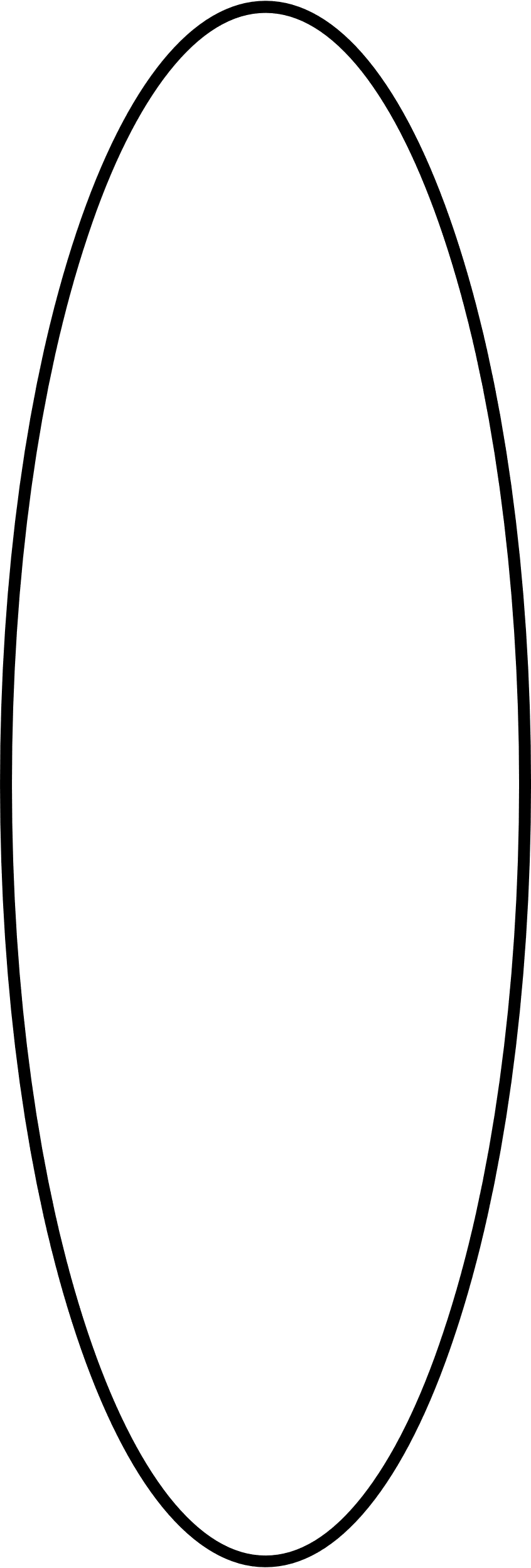 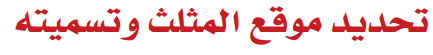 تحقق
من
فهمك
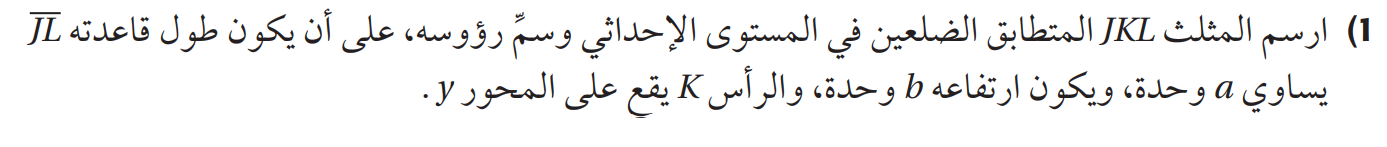 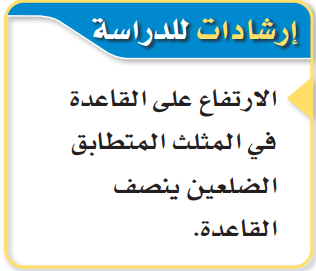 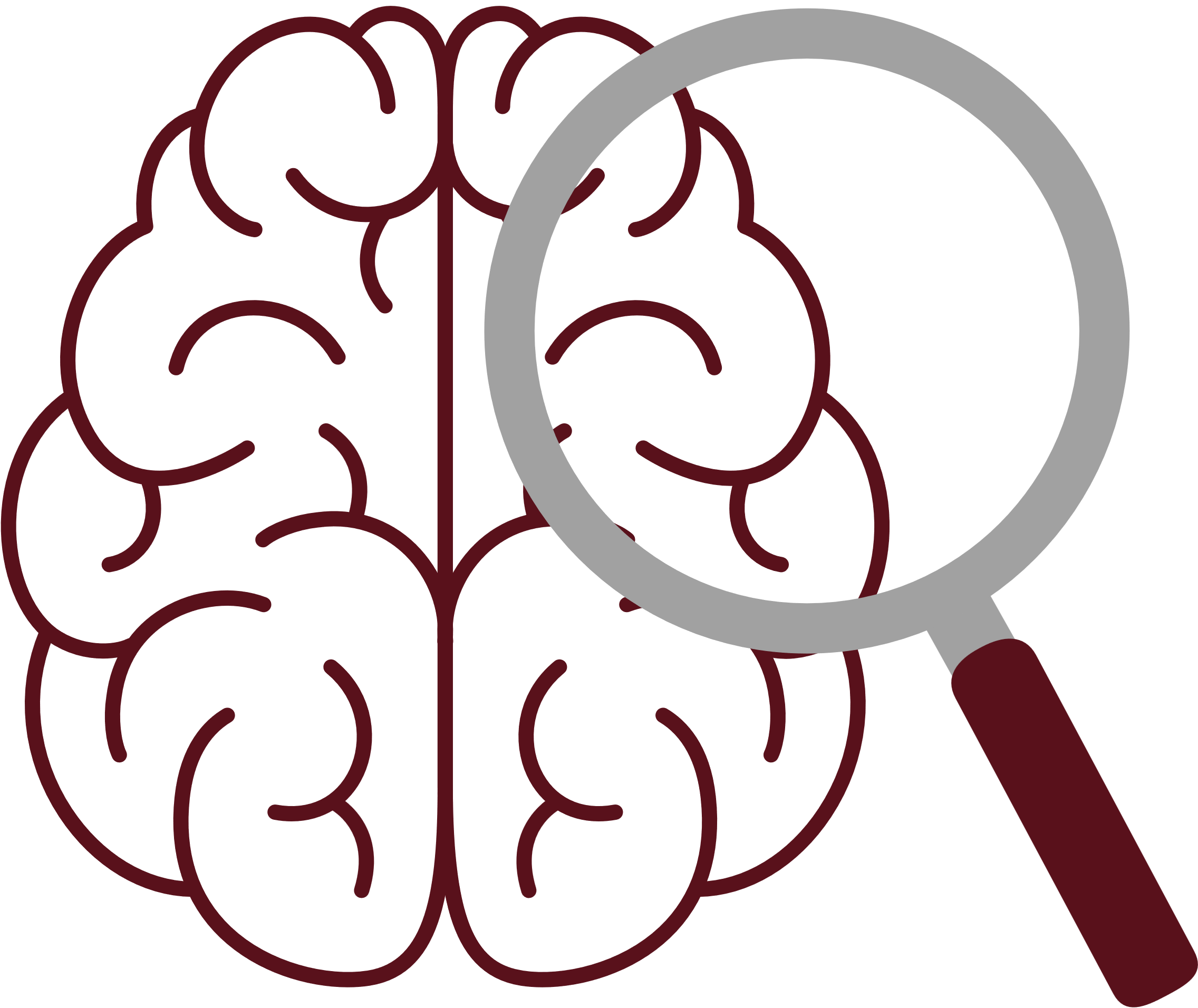 DES: ABDULAZIZ ALSHARIF
A_Shark_s
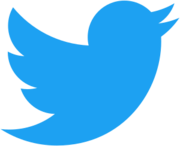 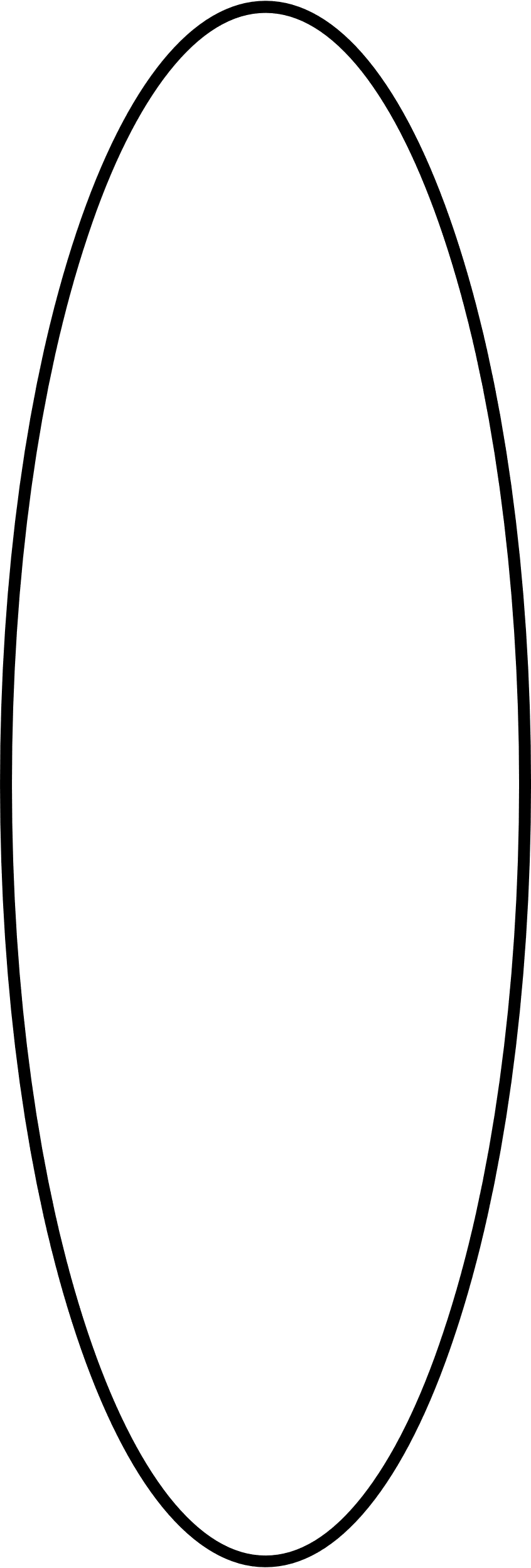 مفهوم
أساسي
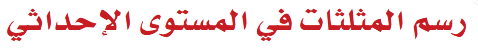 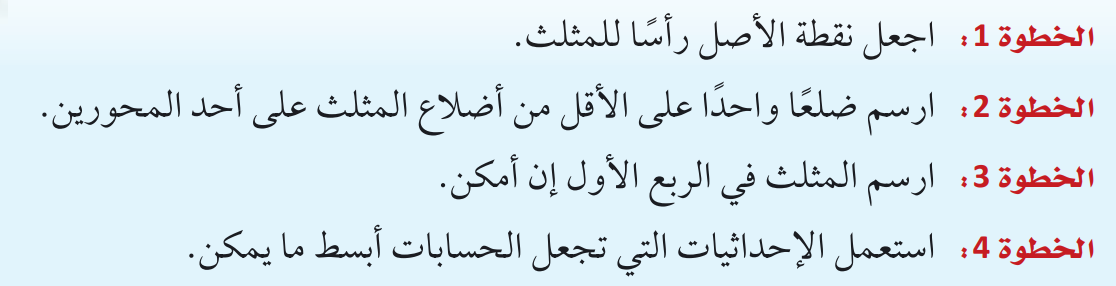 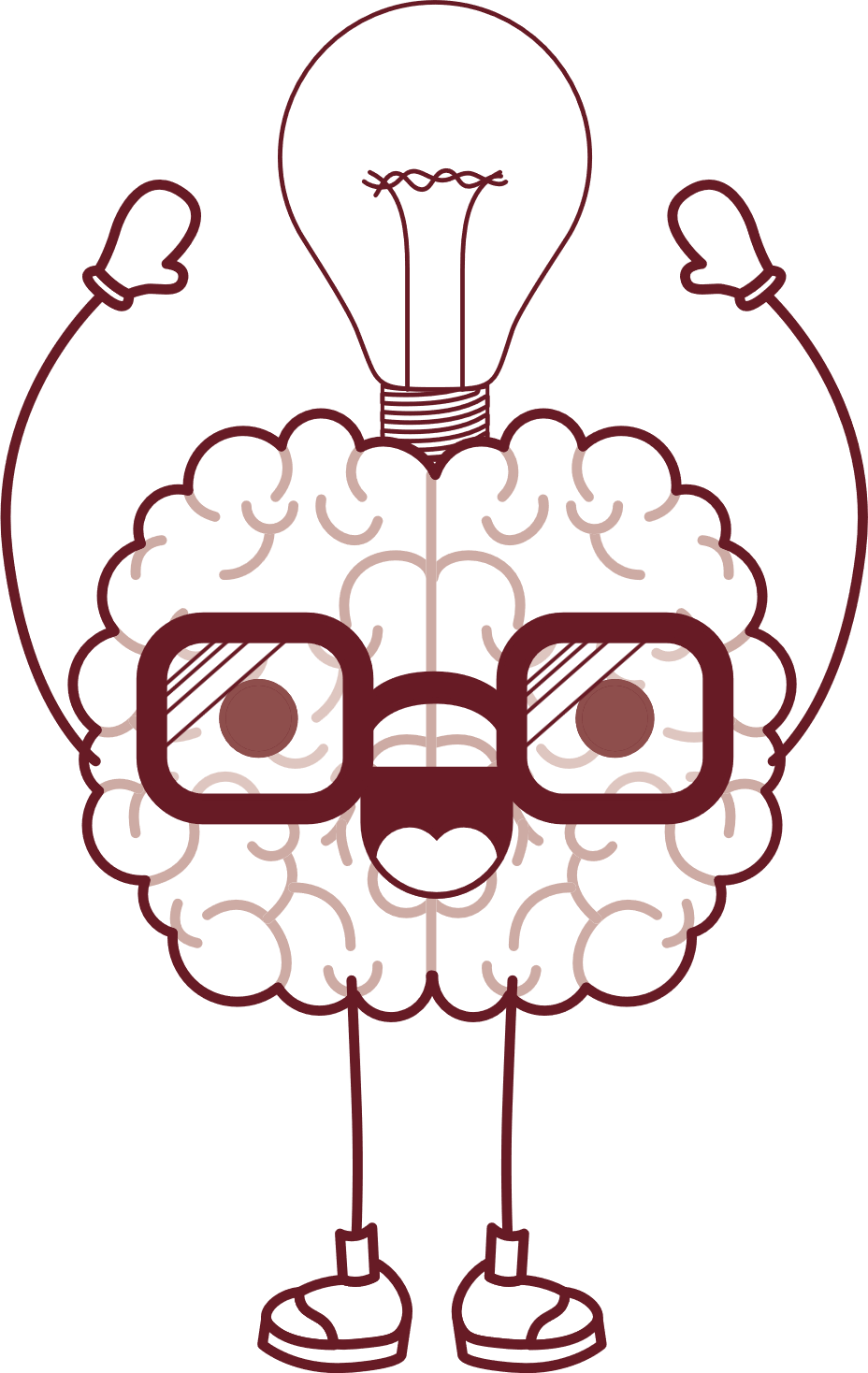 DES: ABDULAZIZ ALSHARIF
A_Shark_s
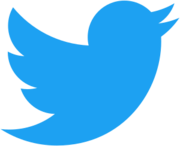 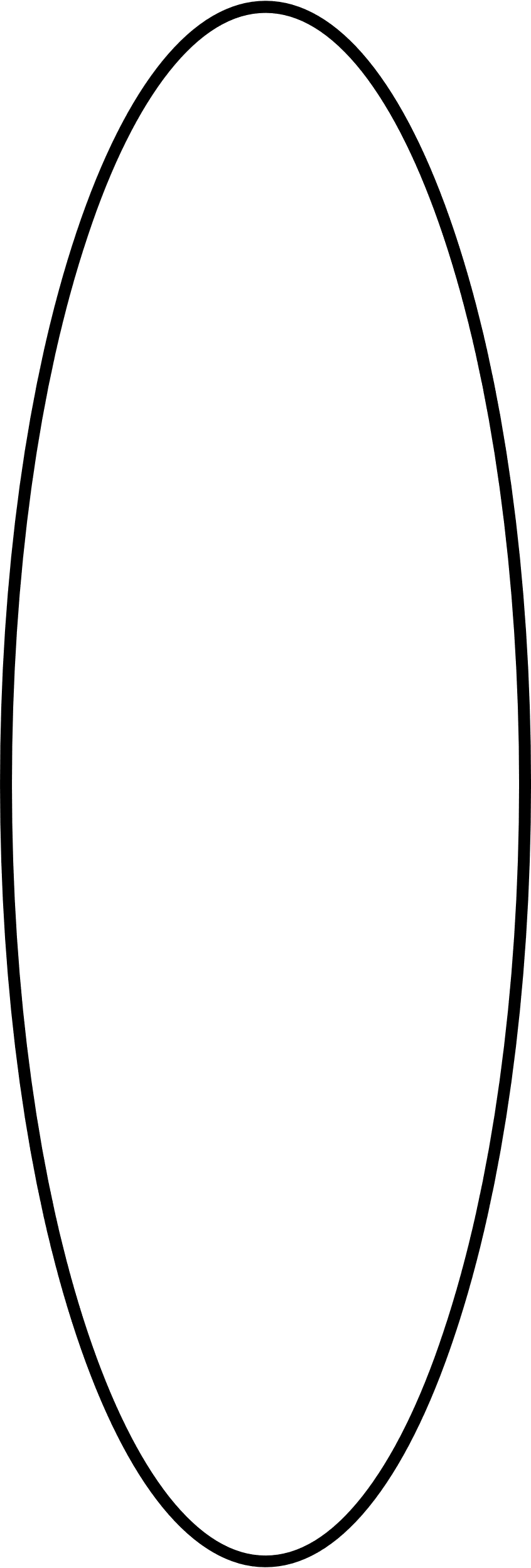 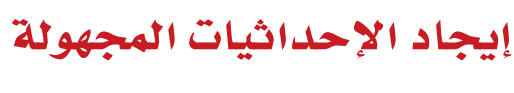 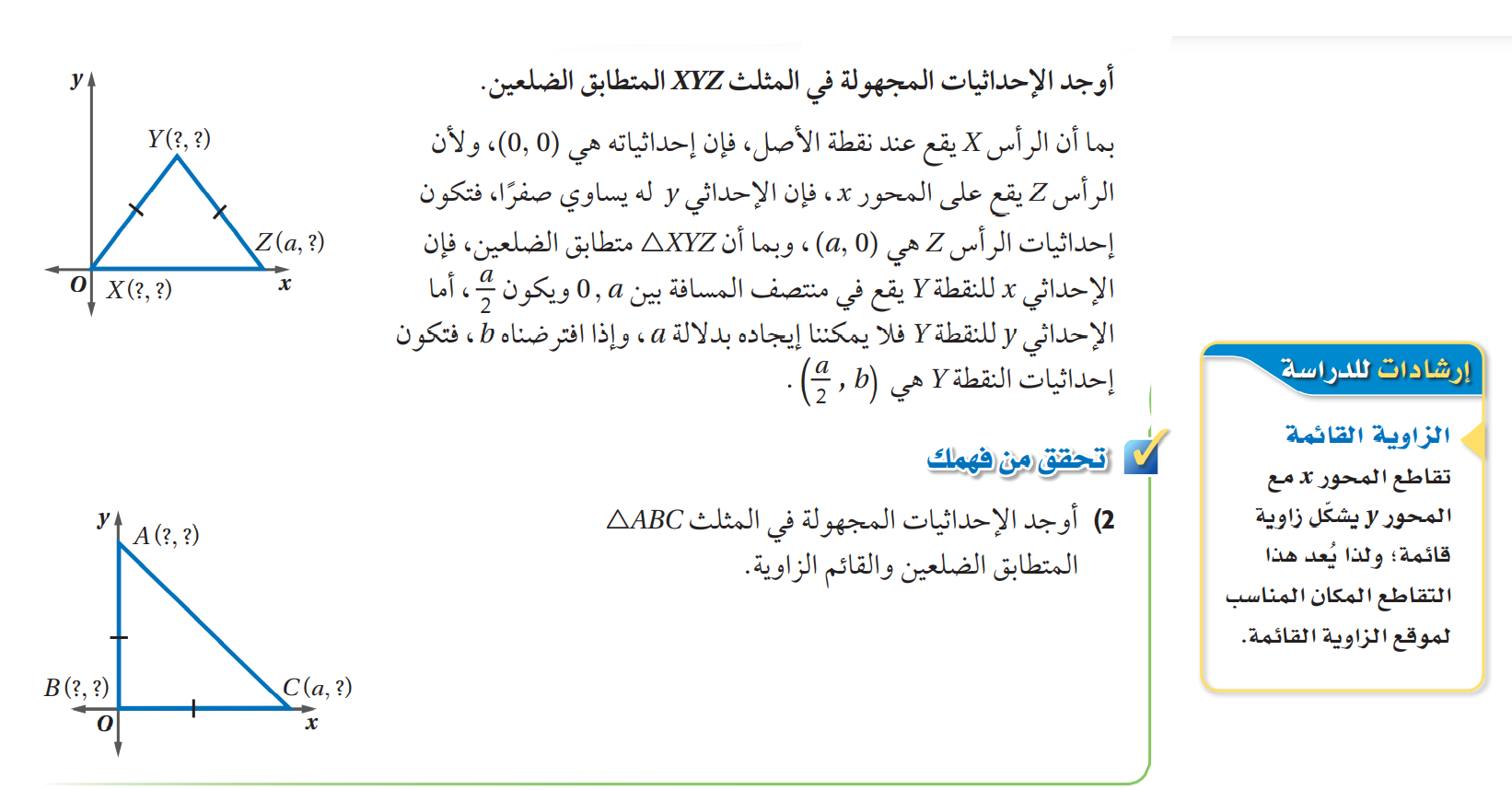 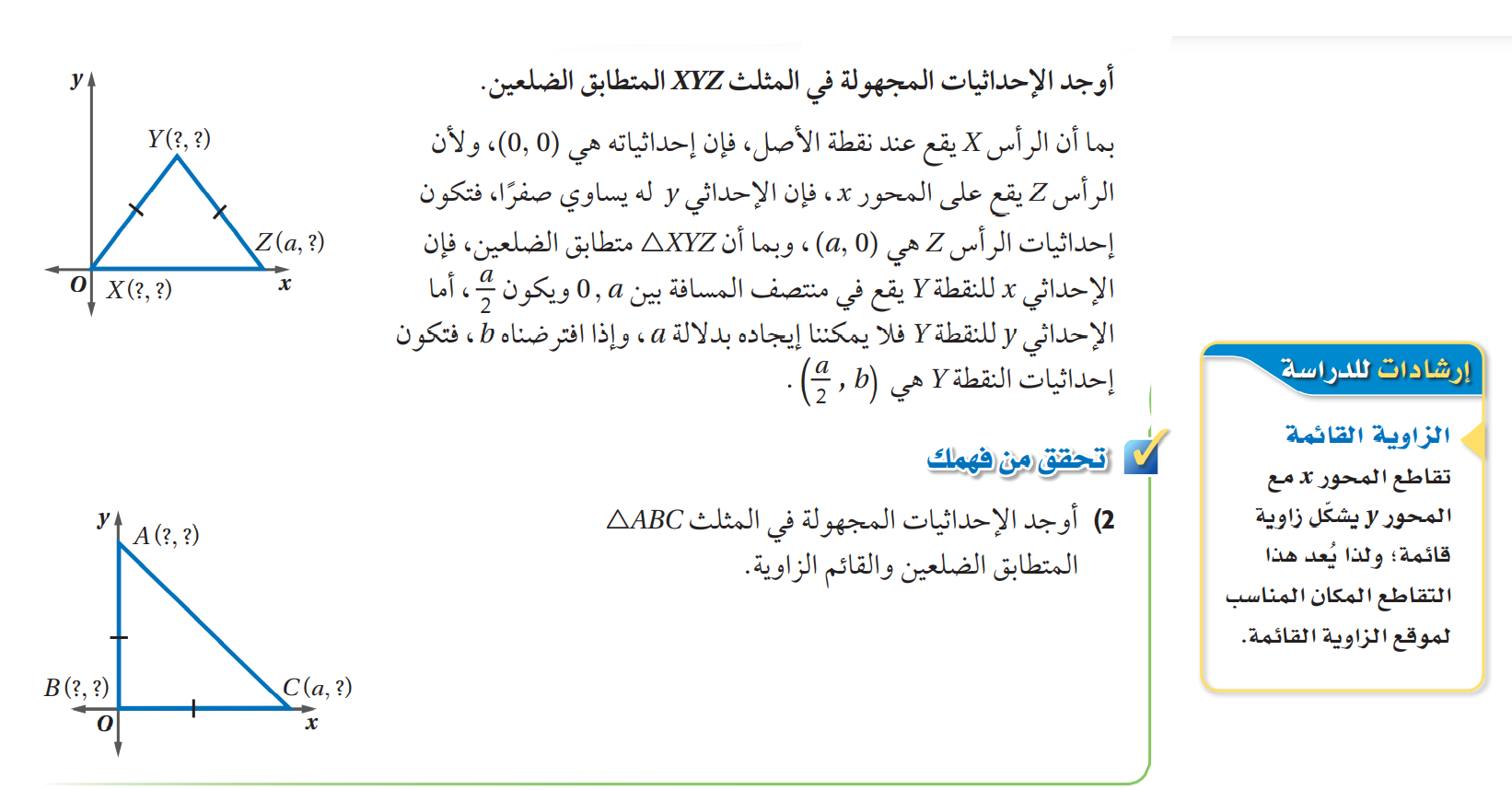 مثال 2
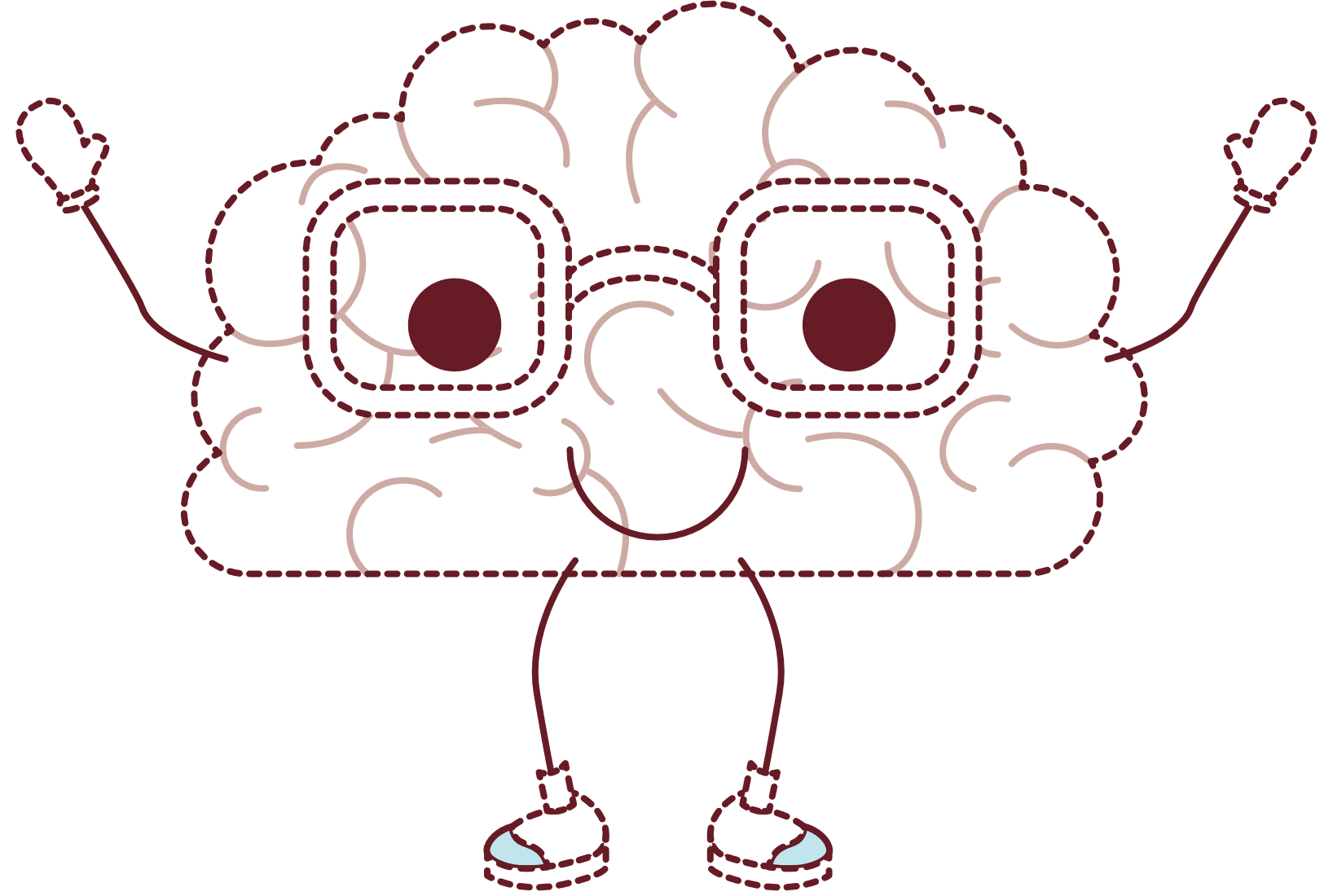 DES: ABDULAZIZ ALSHARIF
A_Shark_s
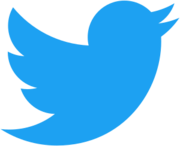 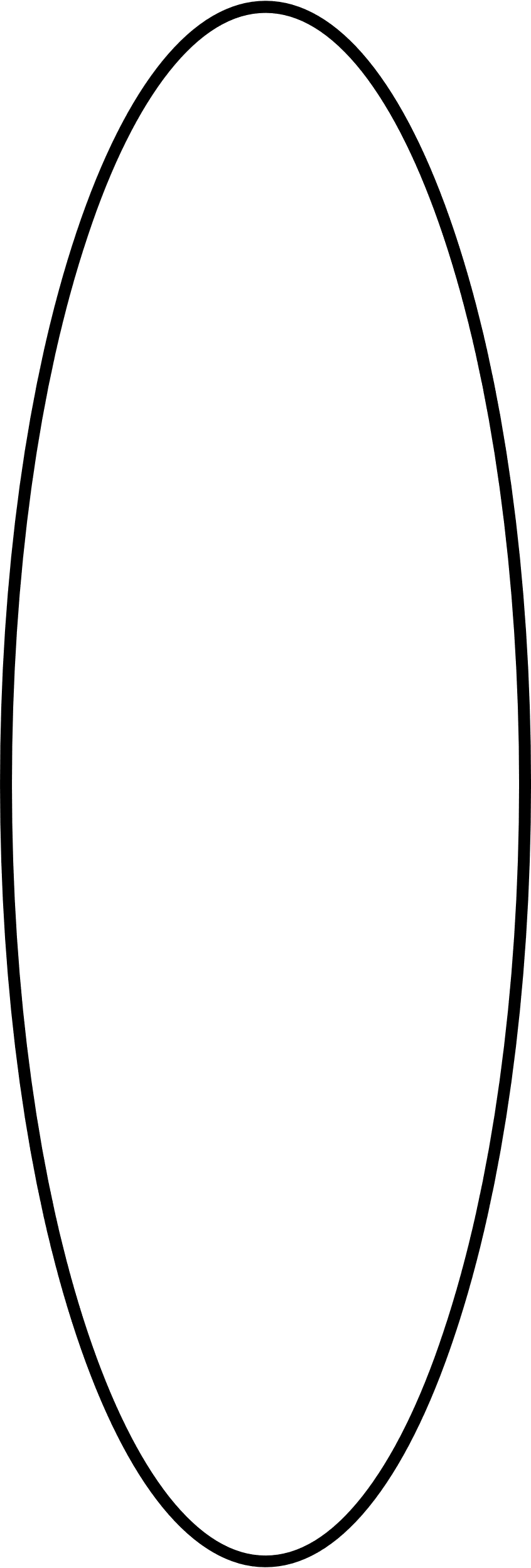 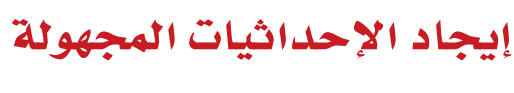 تحقق
من
فهمك
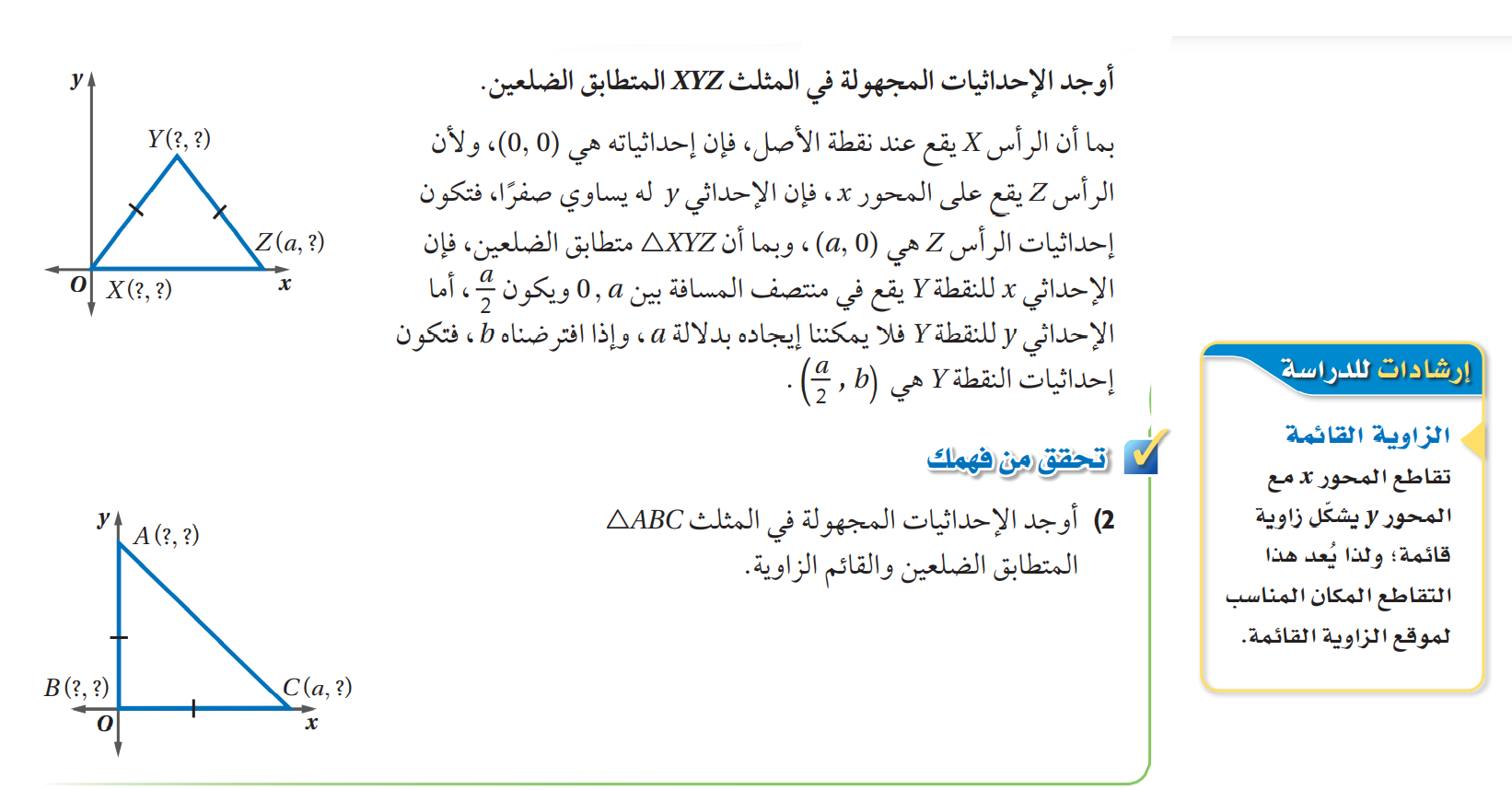 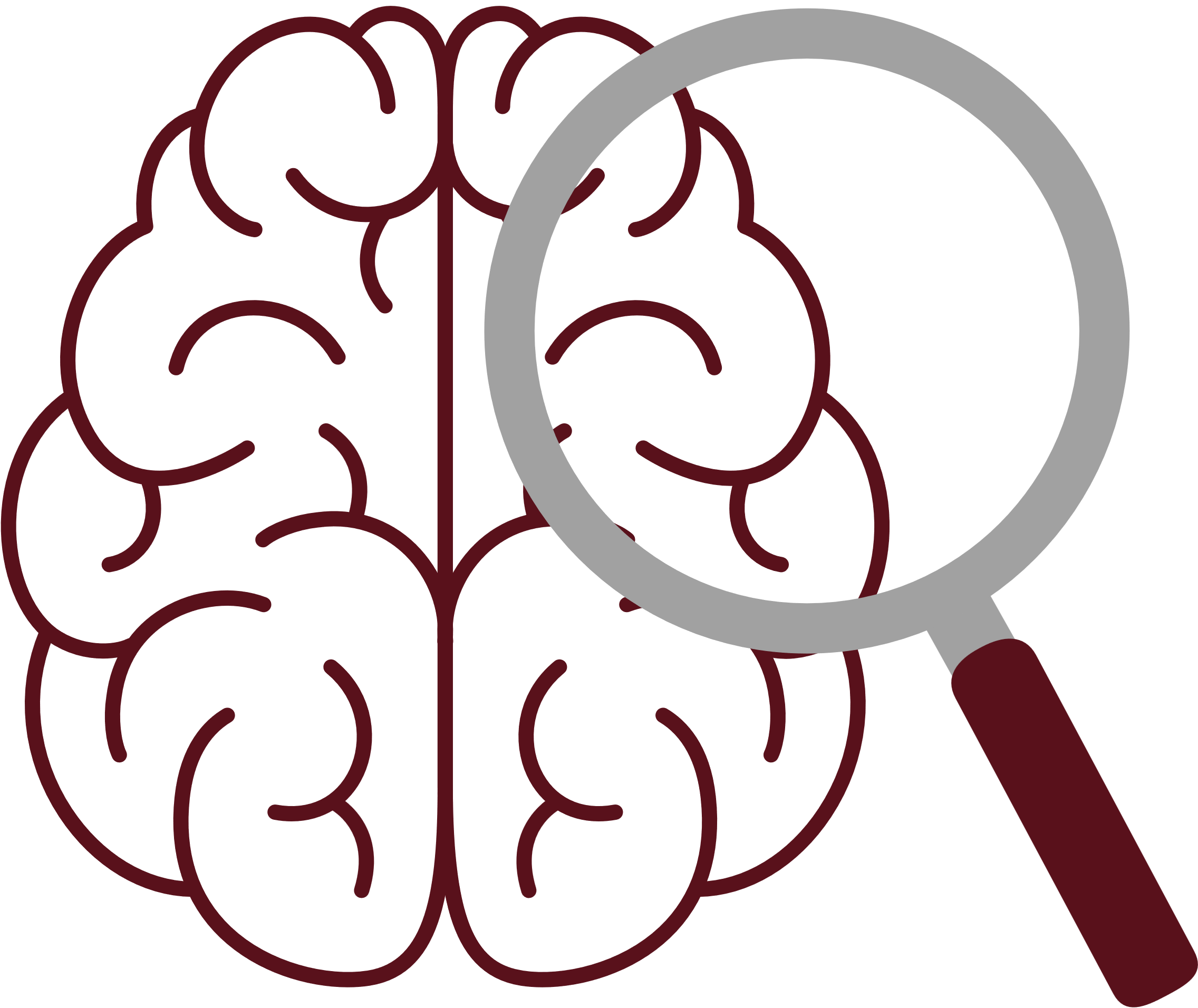 DES: ABDULAZIZ ALSHARIF
A_Shark_s
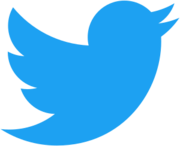 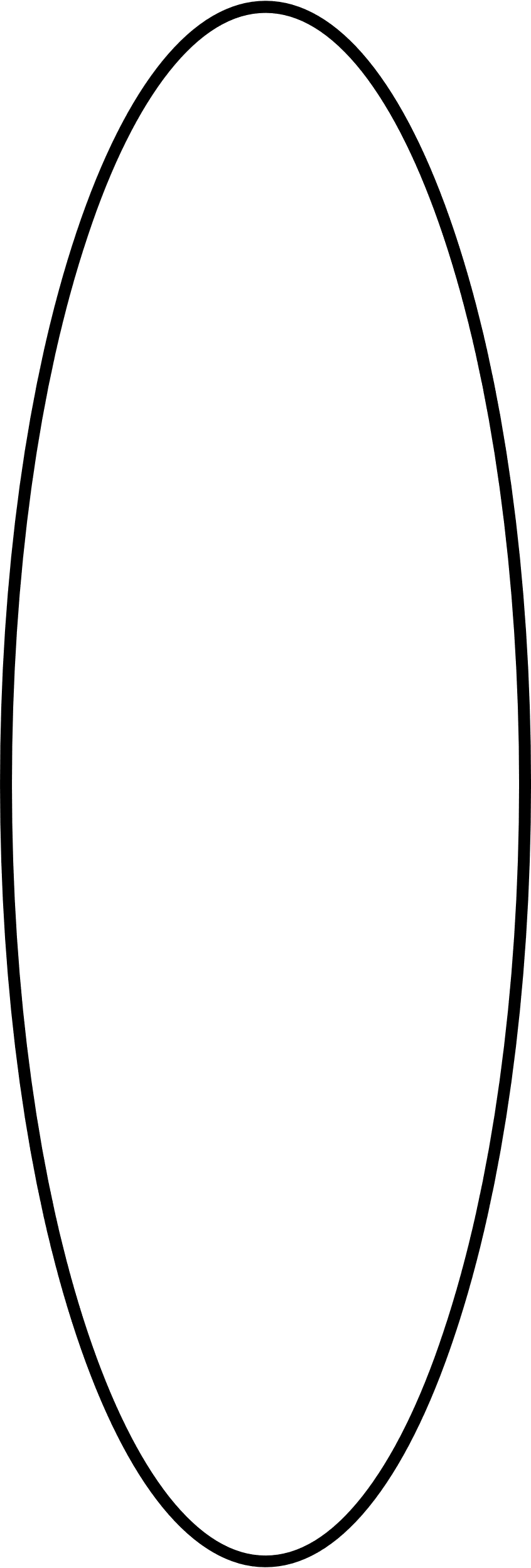 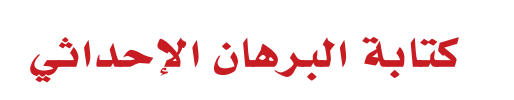 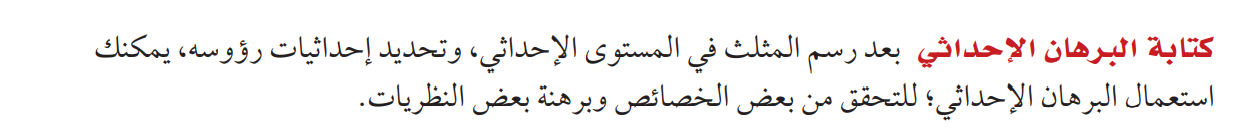 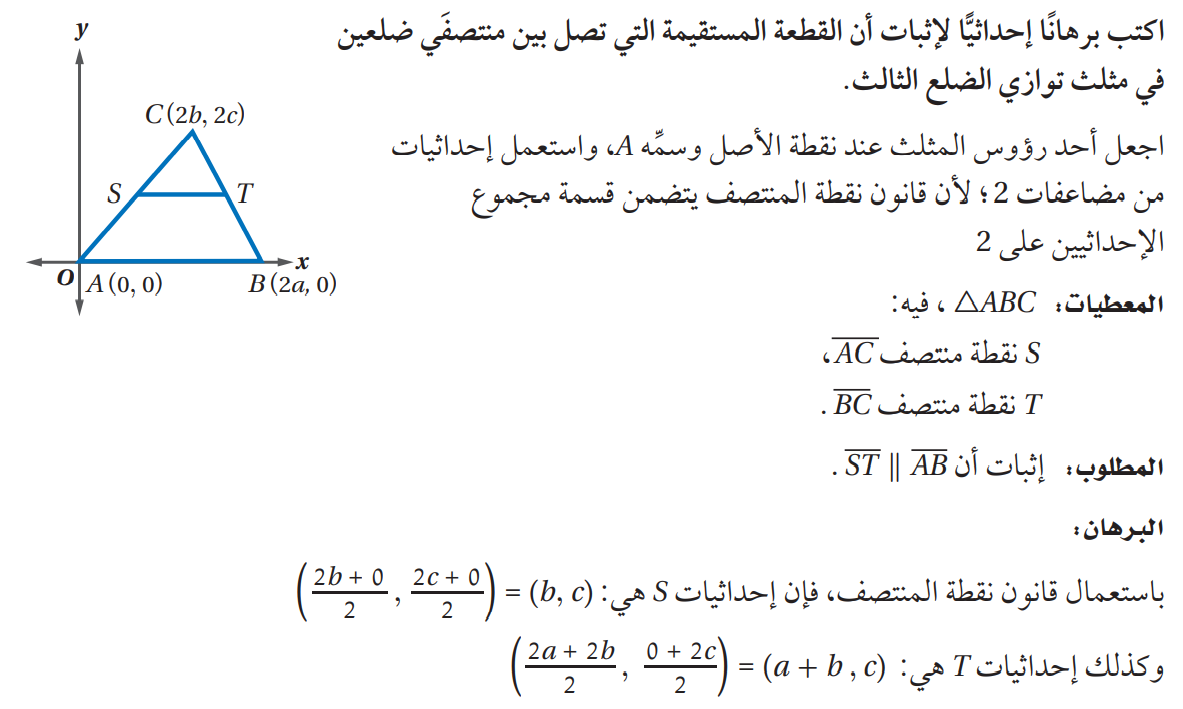 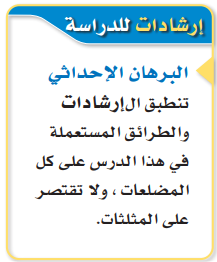 مثال 3
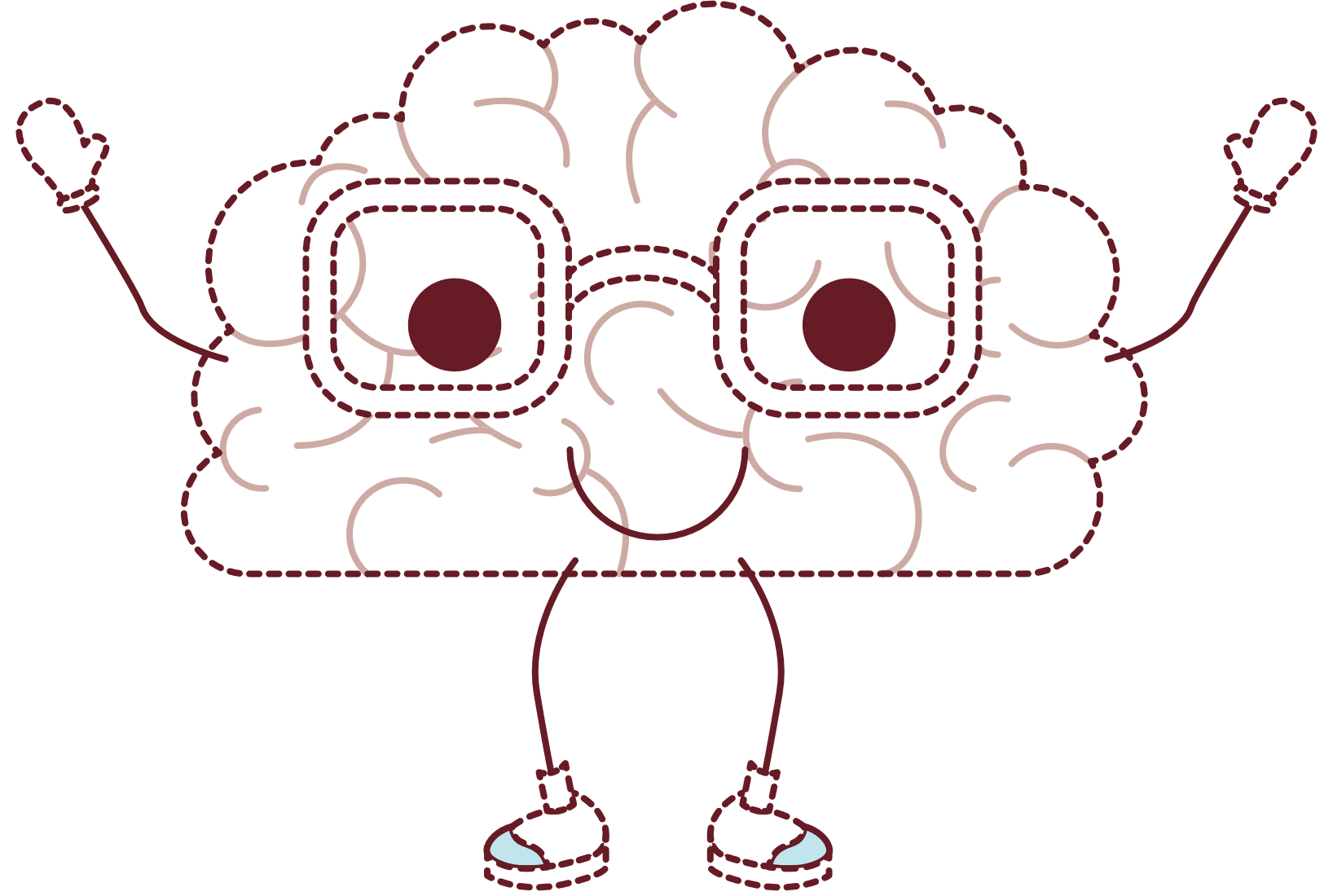 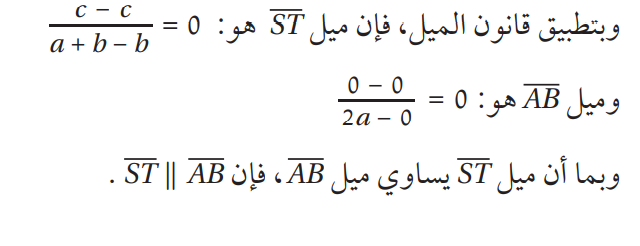 DES: ABDULAZIZ ALSHARIF
A_Shark_s
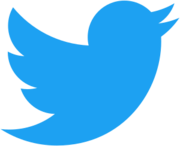 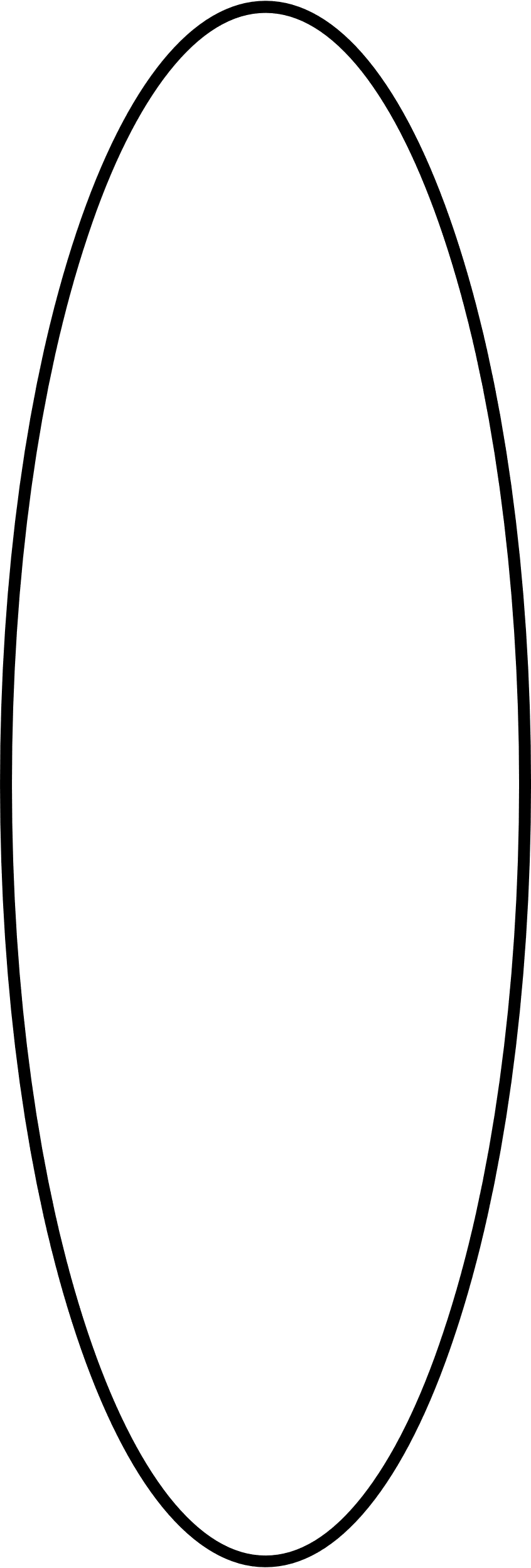 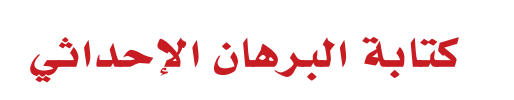 تحقق
من
فهمك
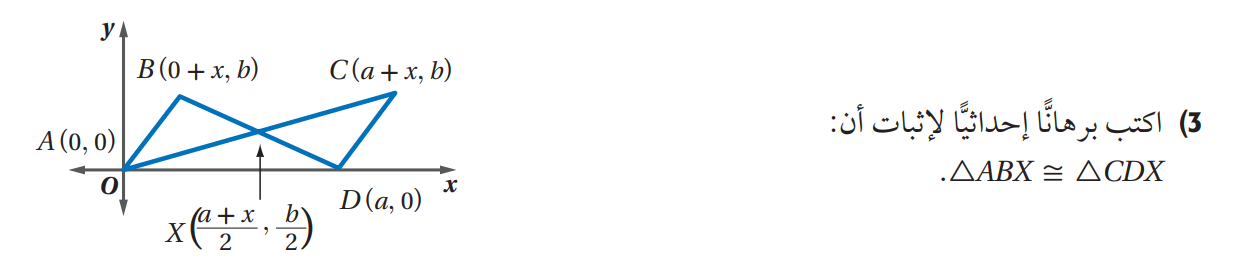 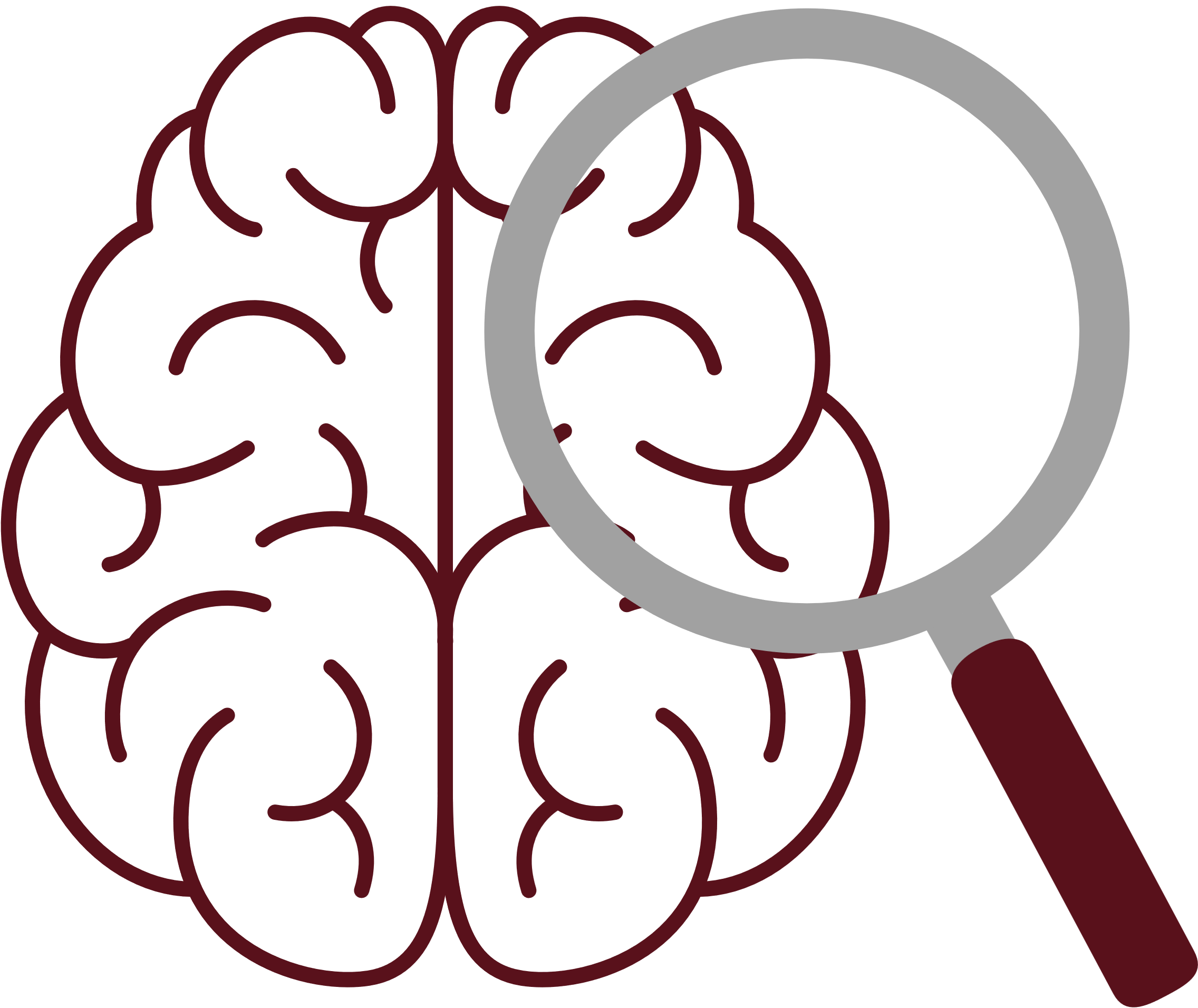 DES: ABDULAZIZ ALSHARIF
A_Shark_s
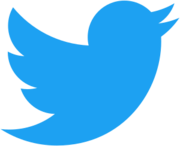 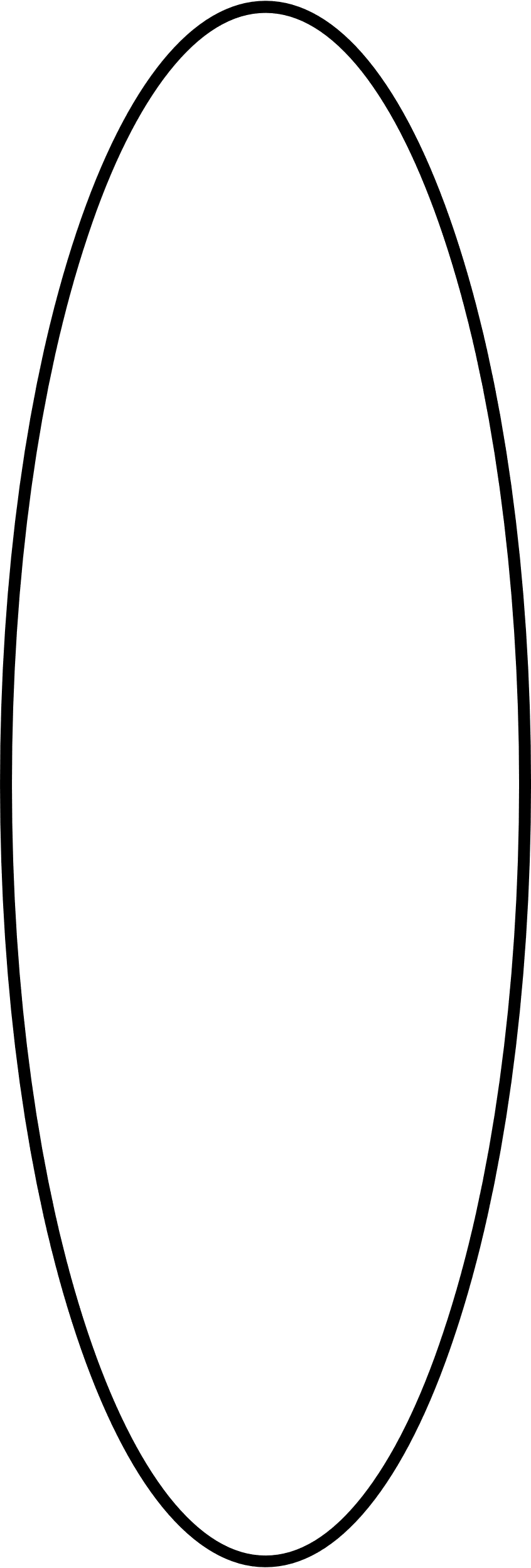 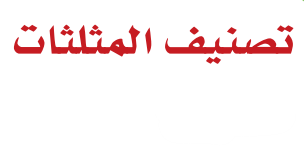 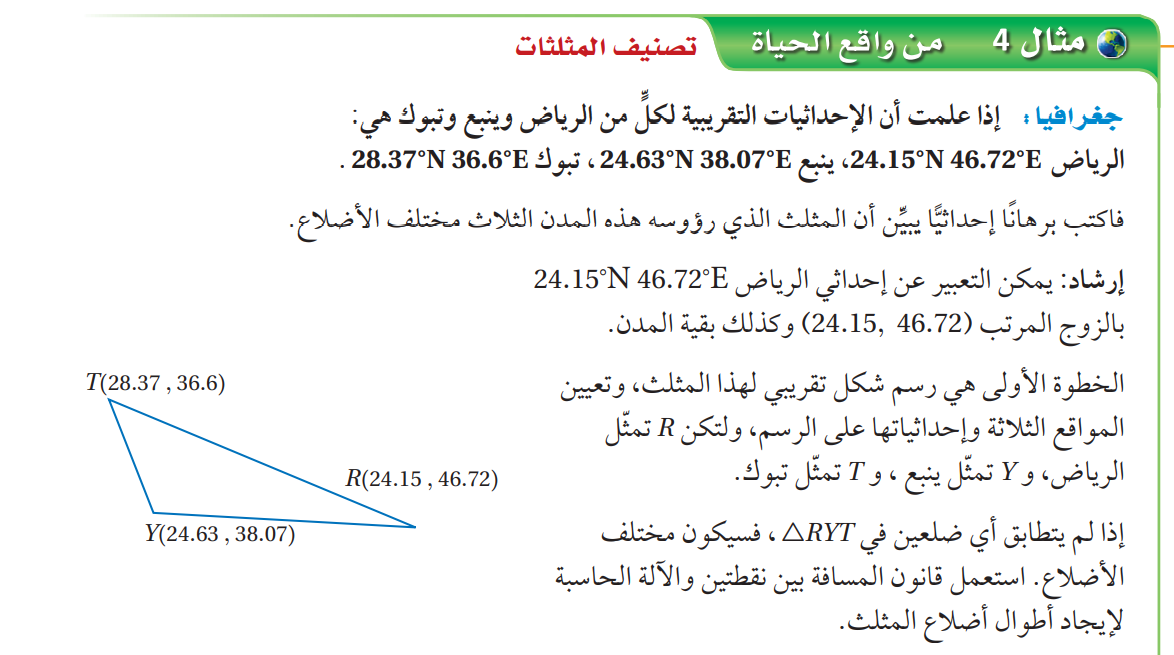 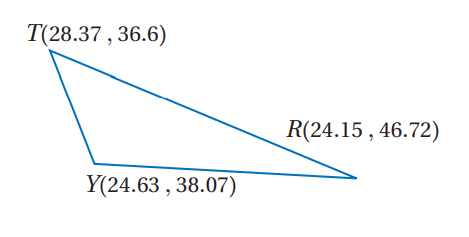 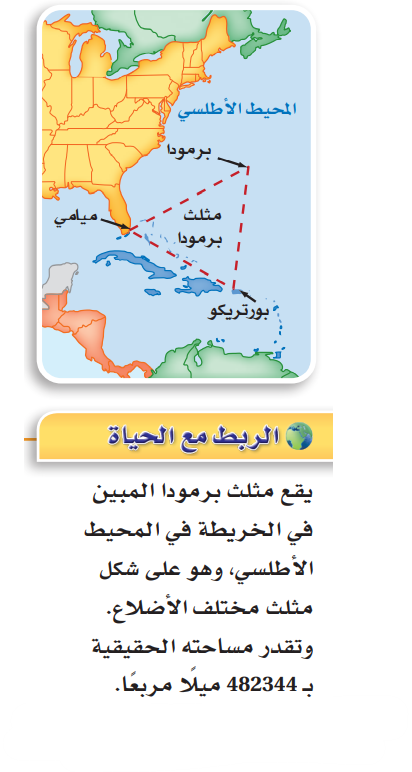 مثال 4
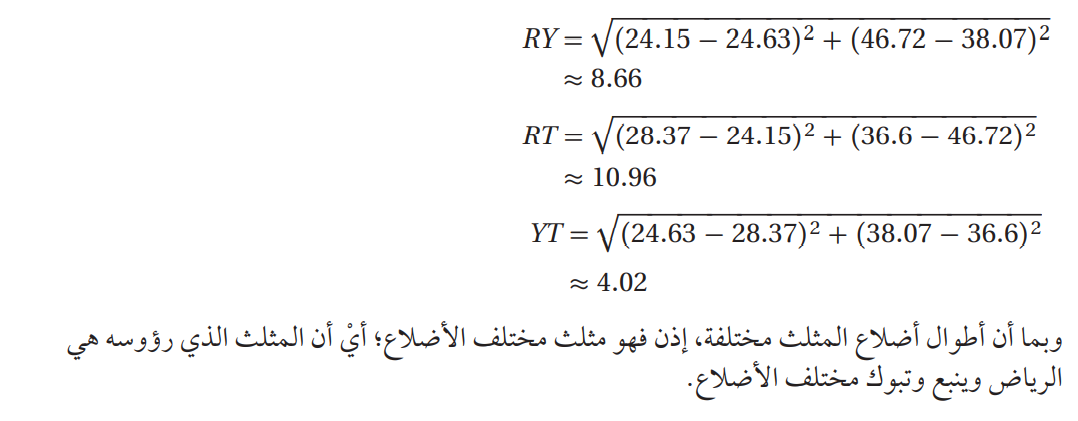 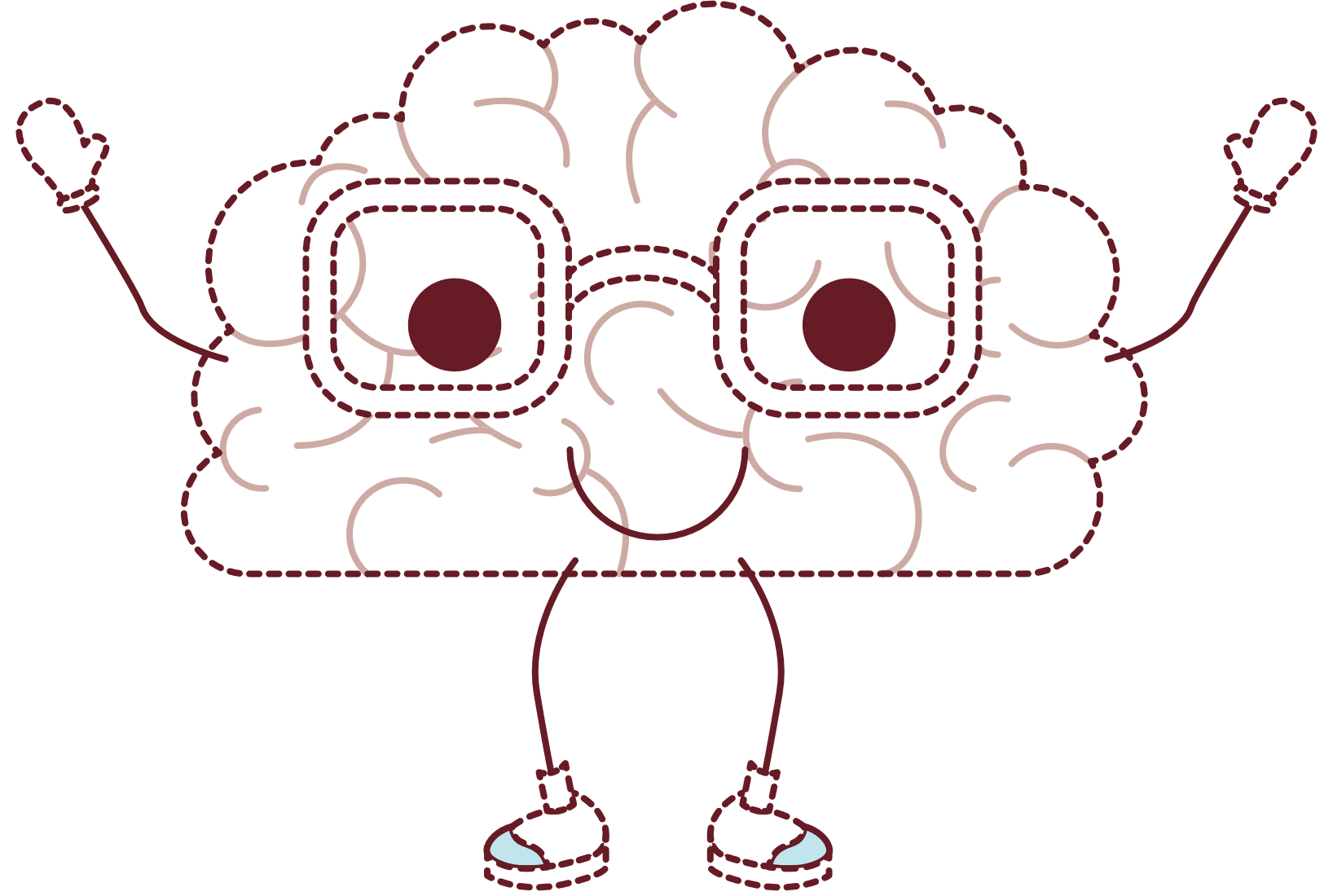 DES: ABDULAZIZ ALSHARIF
A_Shark_s
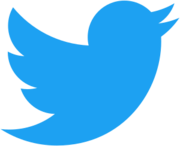 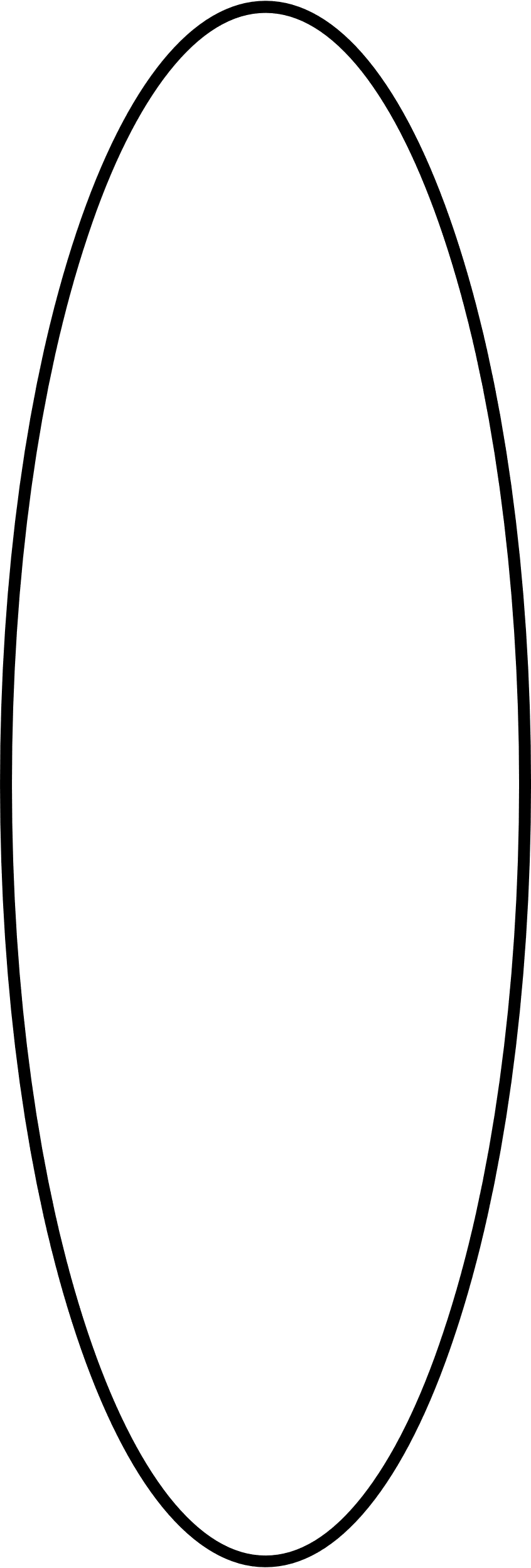 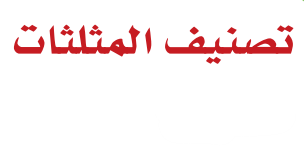 تحقق
من
فهمك
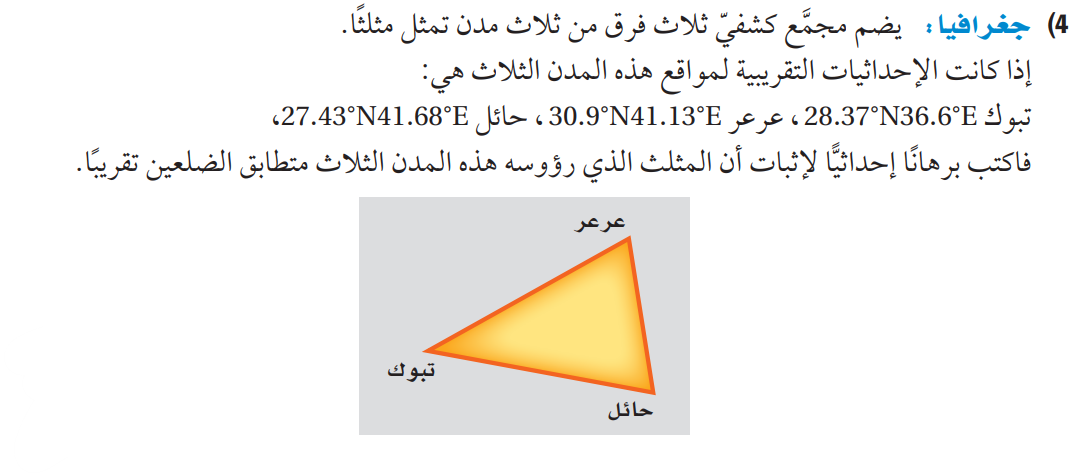 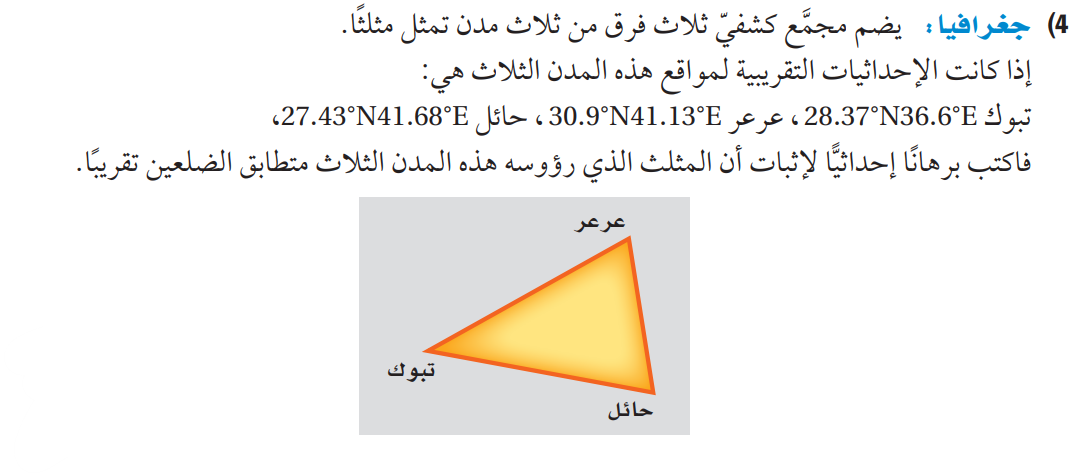 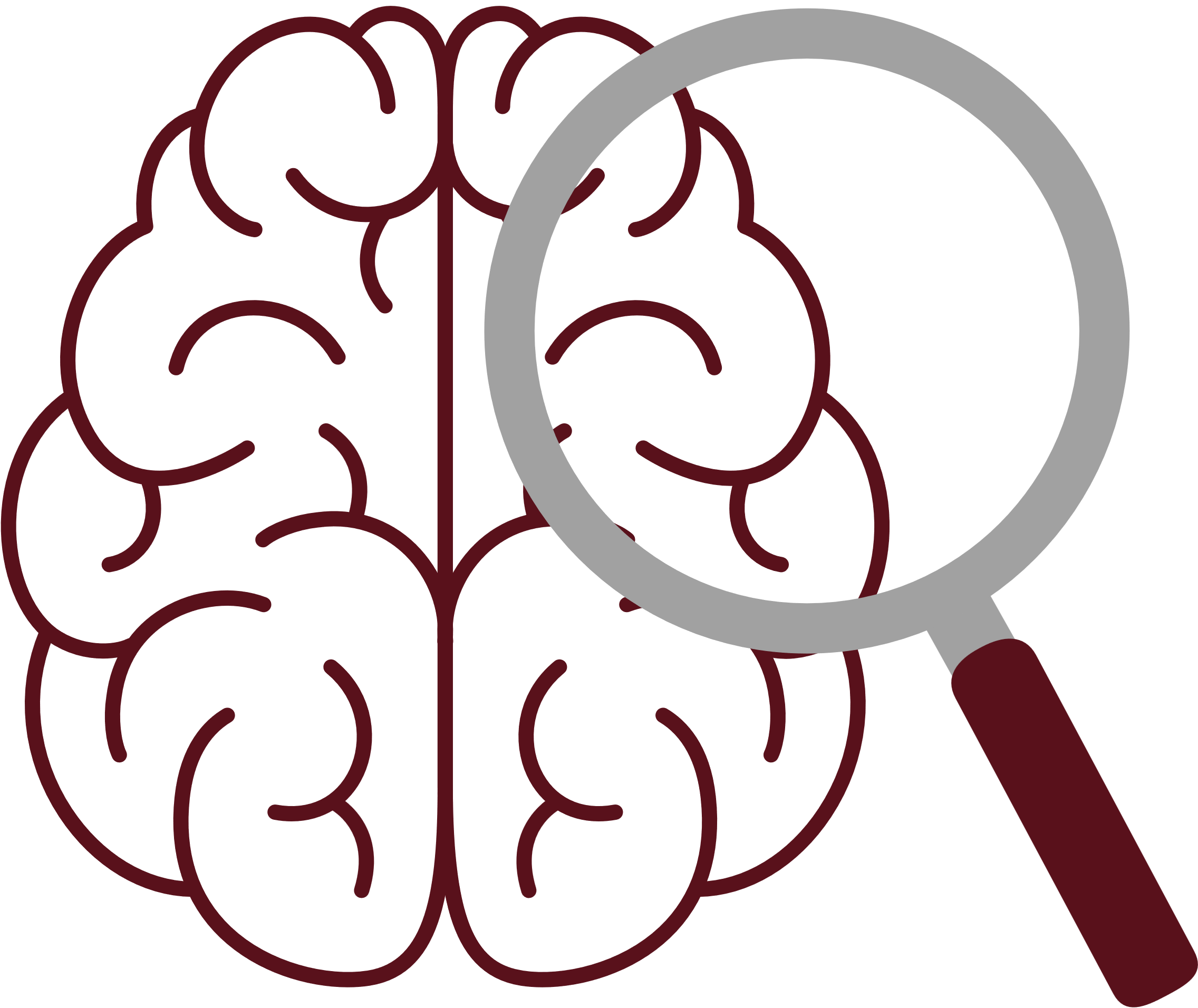 DES: ABDULAZIZ ALSHARIF
A_Shark_s
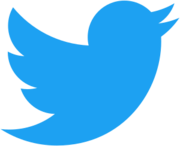 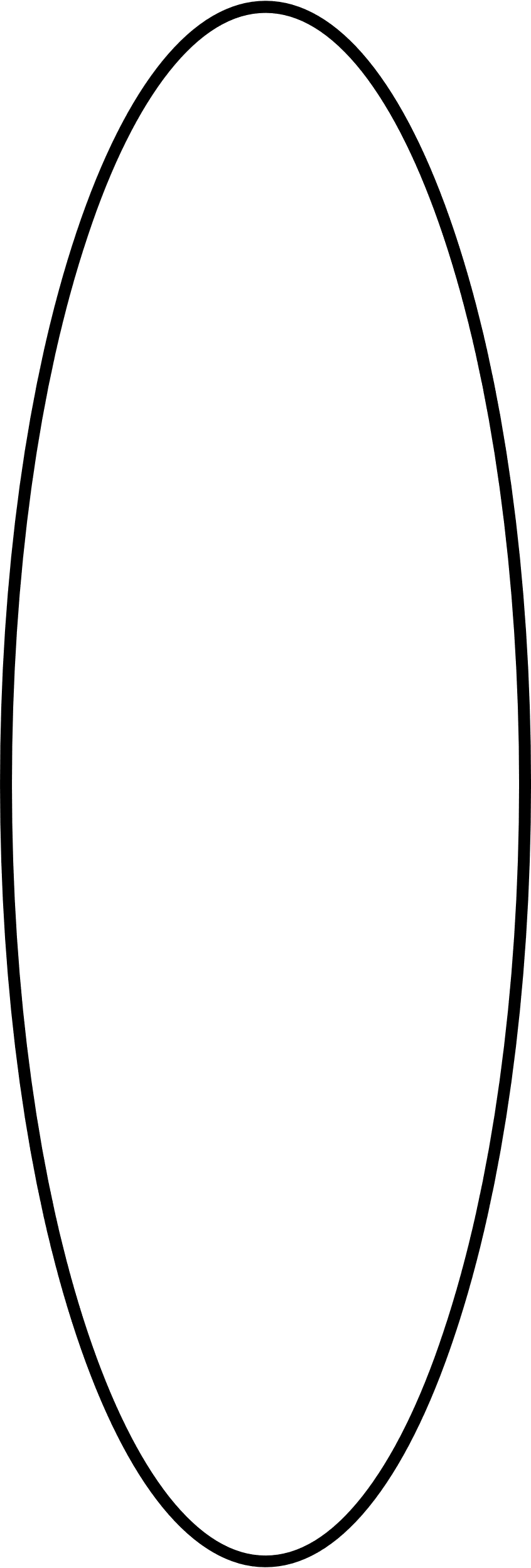 المثلثات والبرهان الإحداثي
تأكد
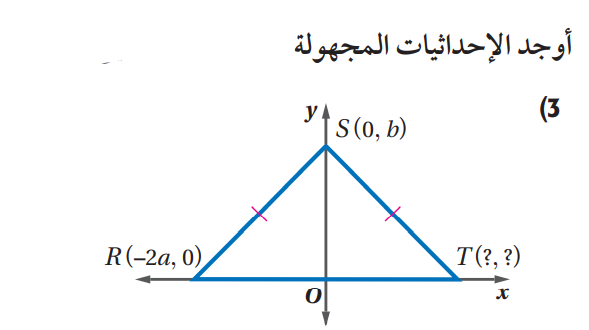 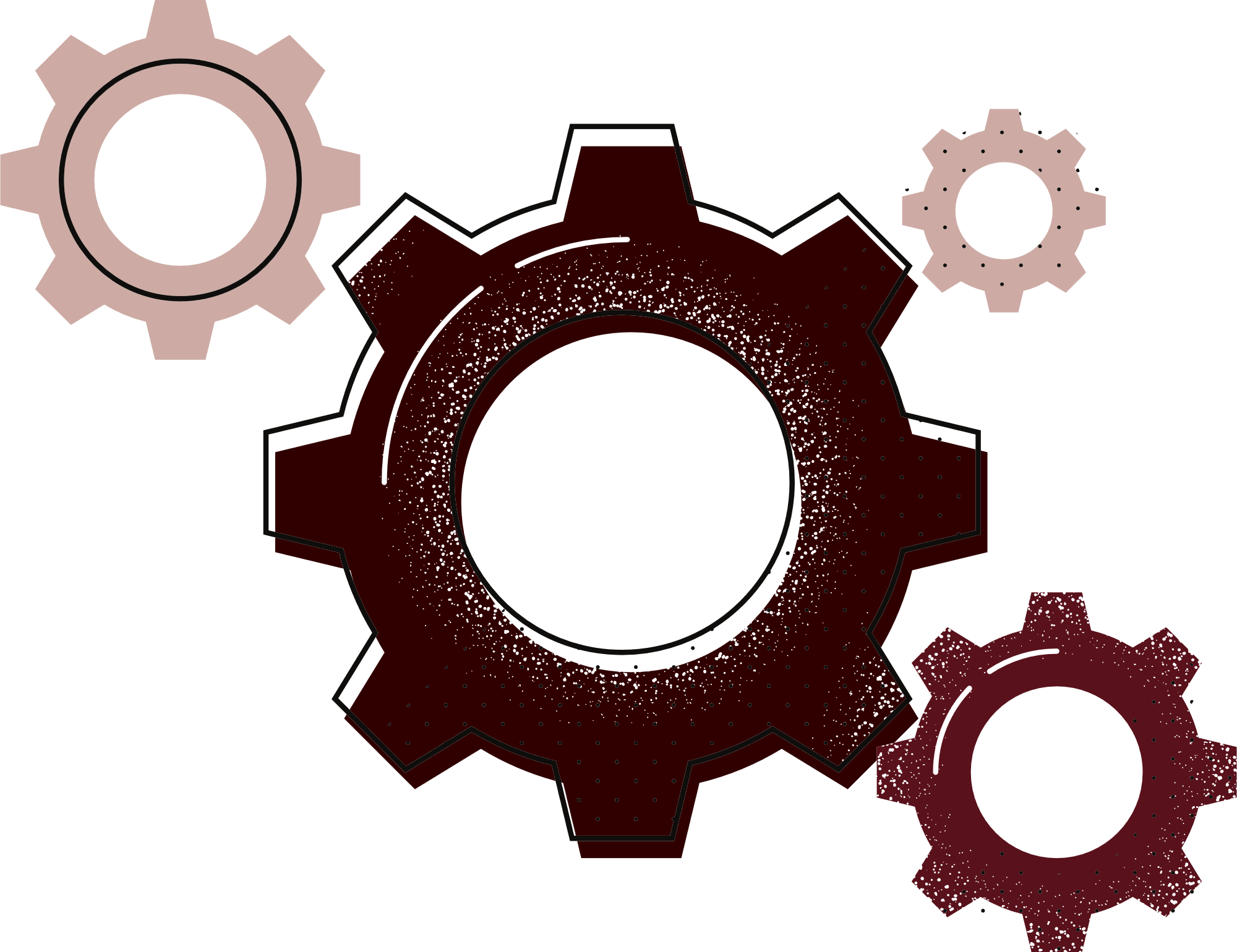 DES: ABDULAZIZ ALSHARIF
A_Shark_s
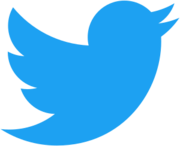 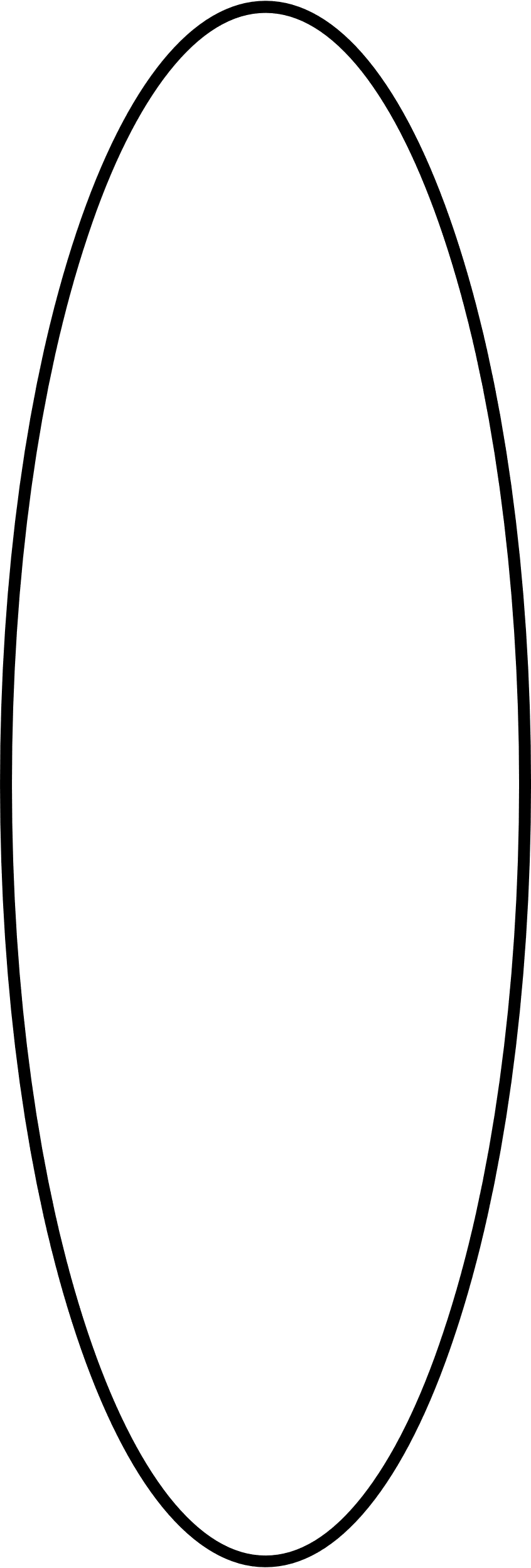 المثلثات والبرهان الإحداثي
تأكد
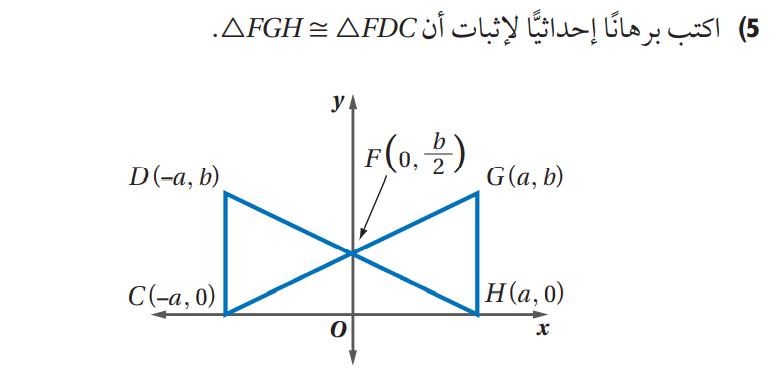 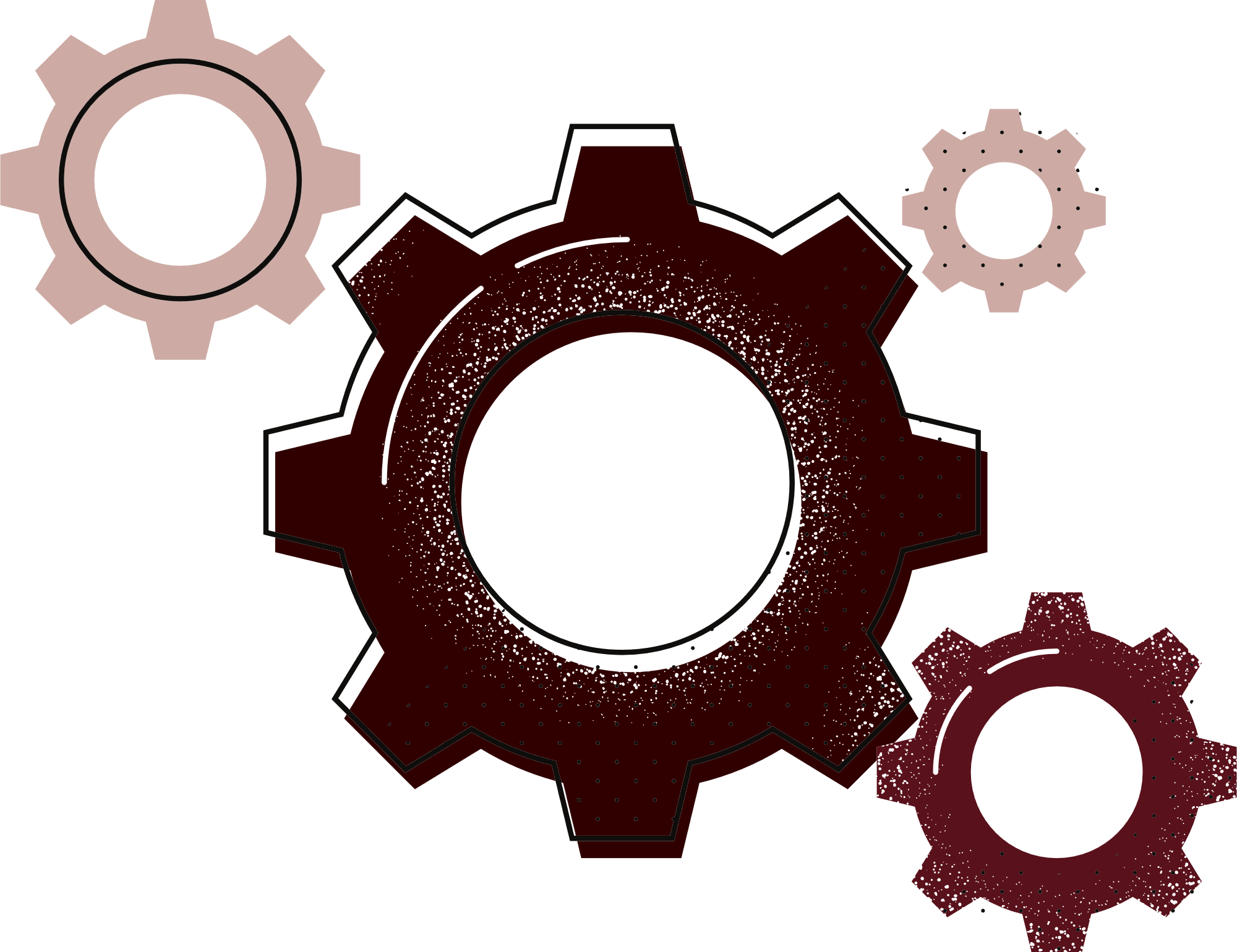 DES: ABDULAZIZ ALSHARIF
A_Shark_s
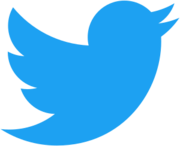 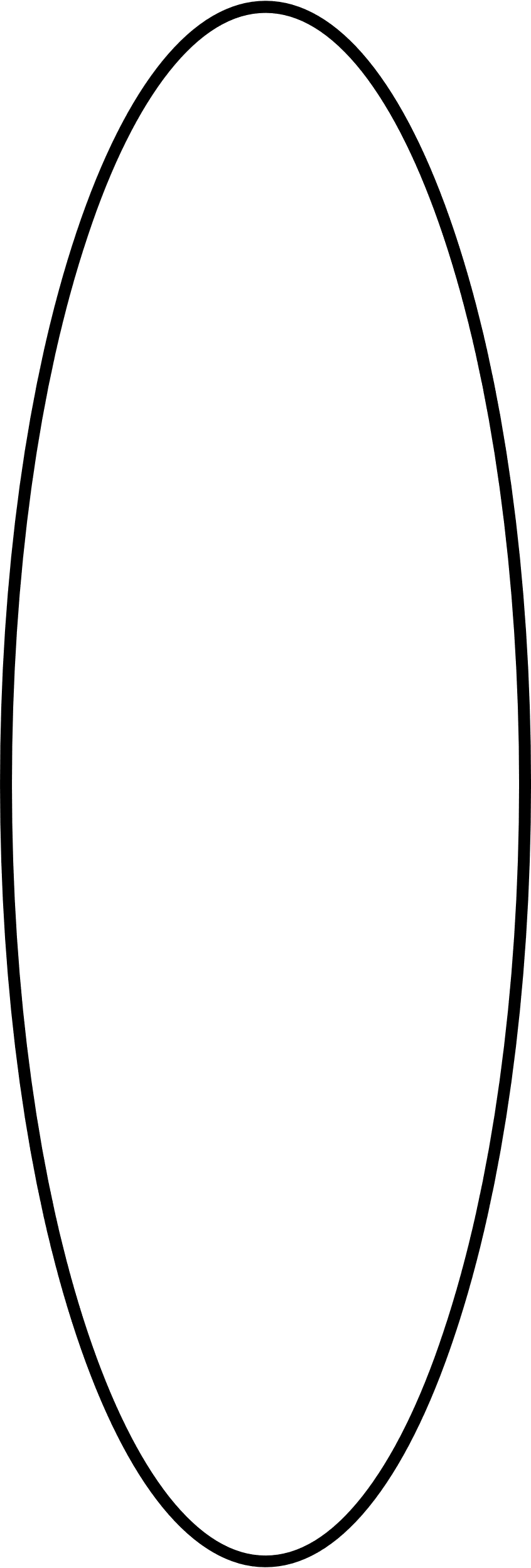 المثلثات والبرهان الإحداثي
تدرب 
وحل
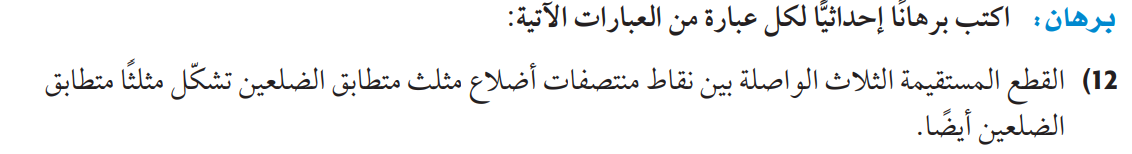 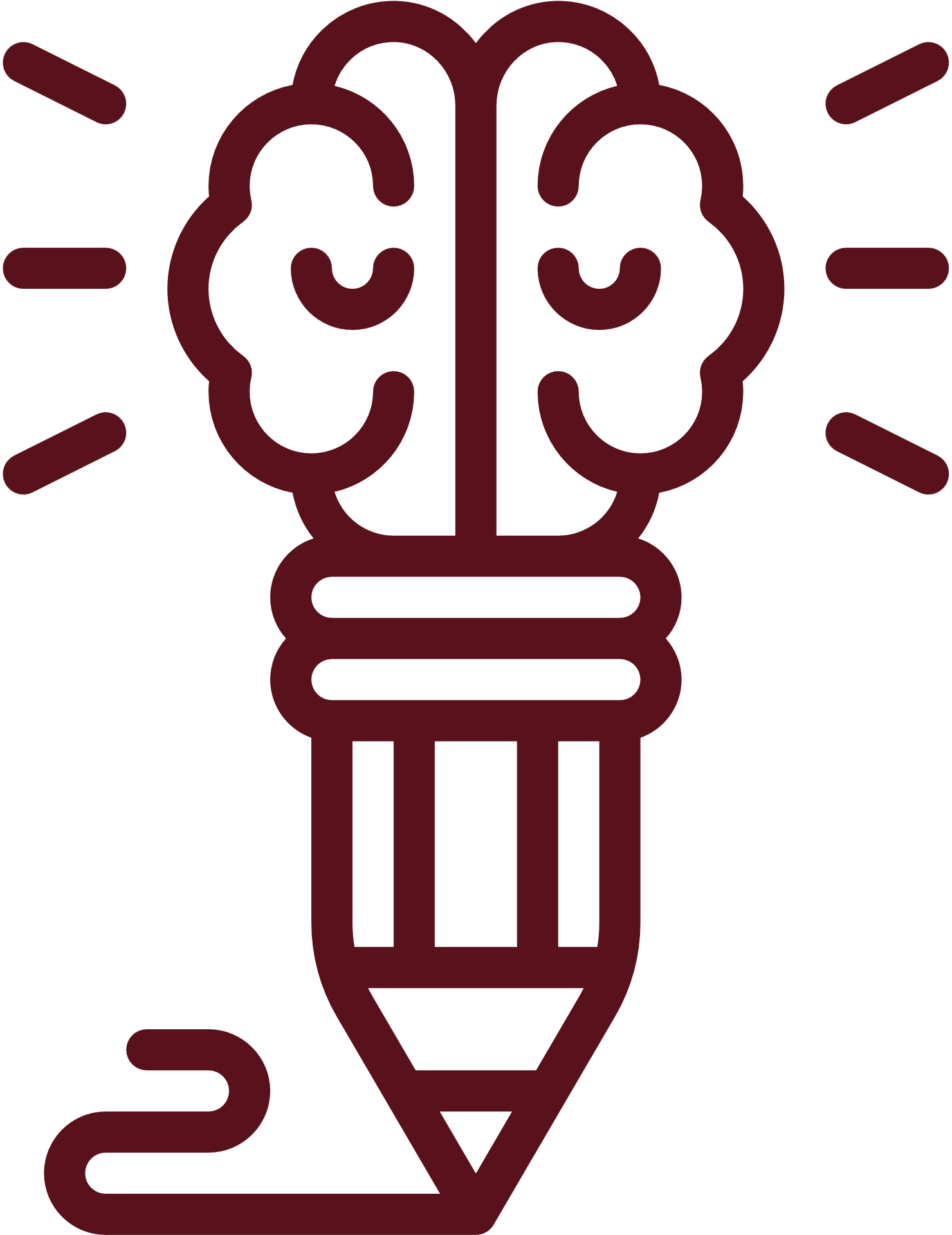 DES: ABDULAZIZ ALSHARIF
A_Shark_s
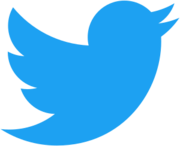 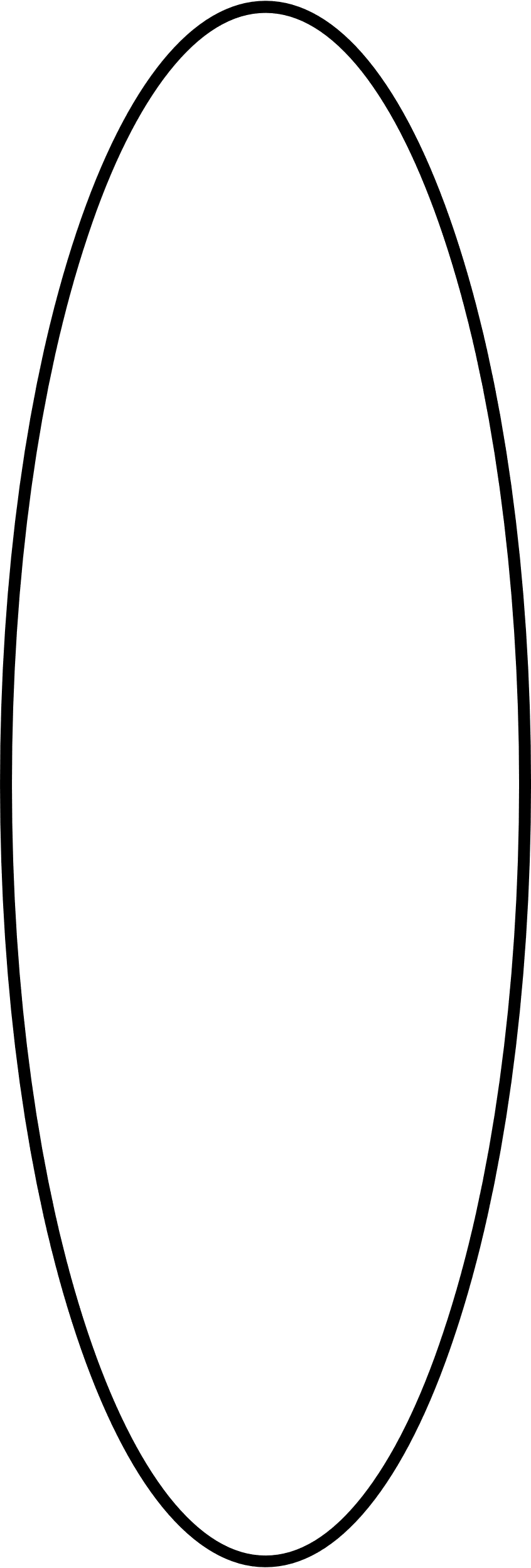 المثلثات والبرهان الإحداثي
مهارات
التفكير
العليا
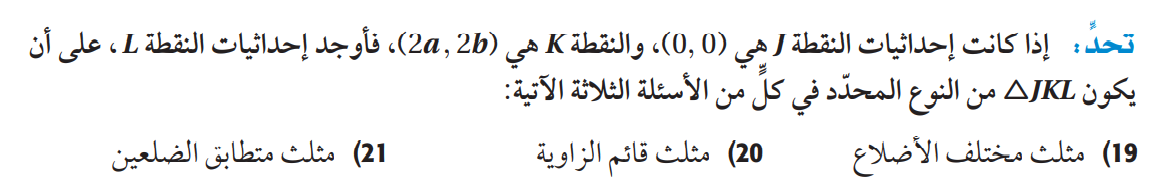 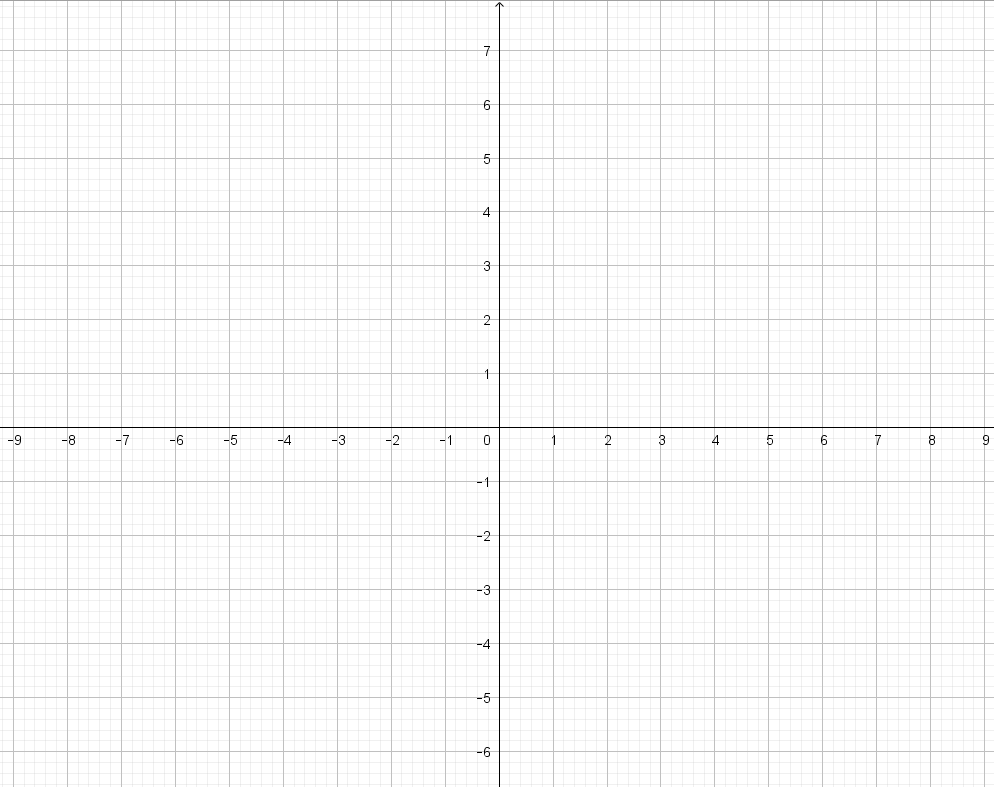 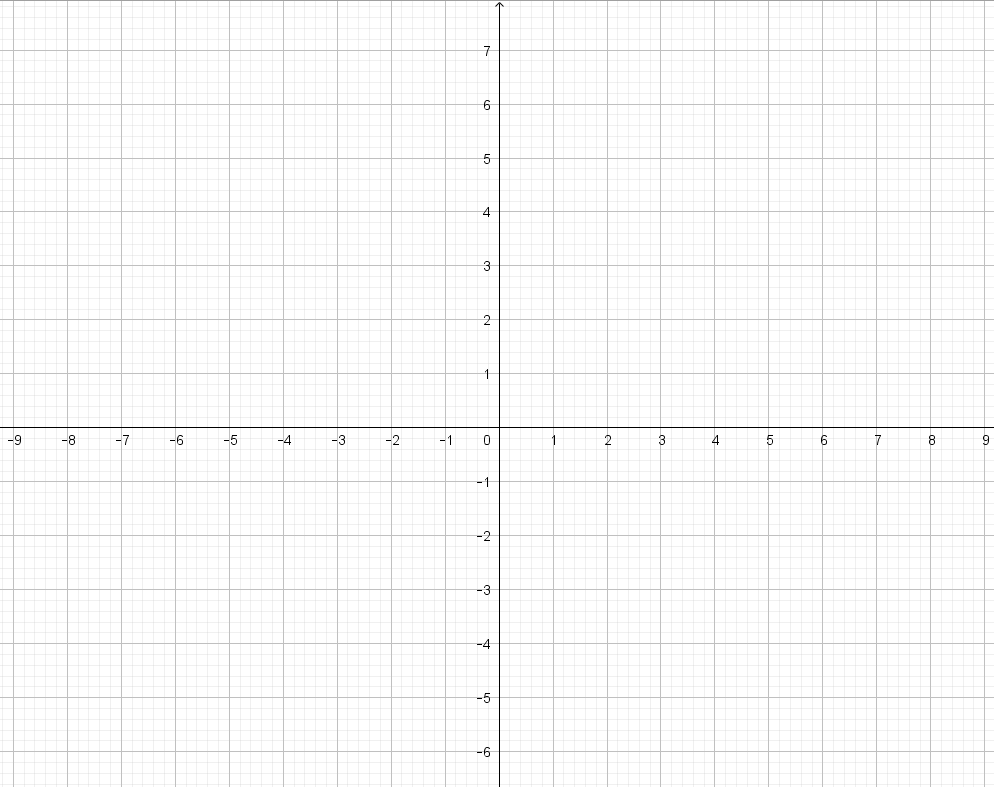 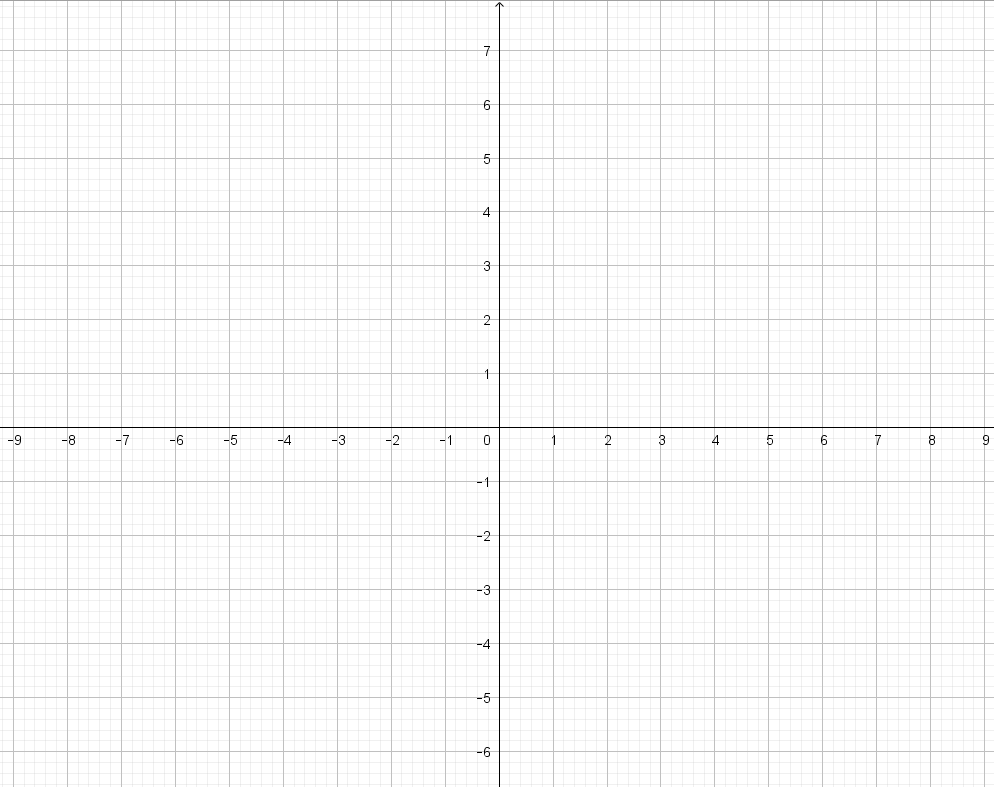 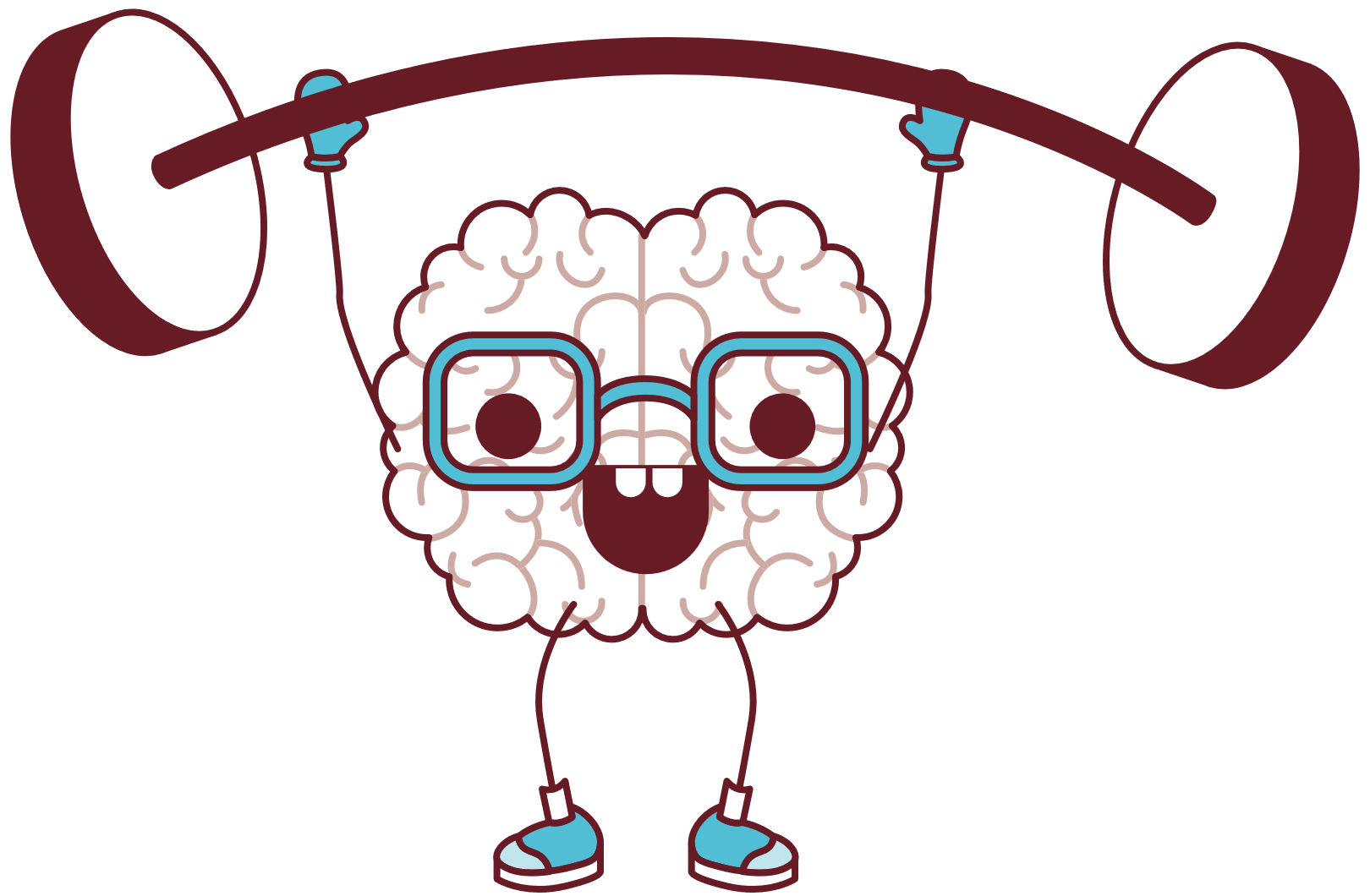 DES: ABDULAZIZ ALSHARIF
A_Shark_s
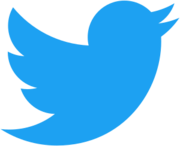 تم بحمد الله
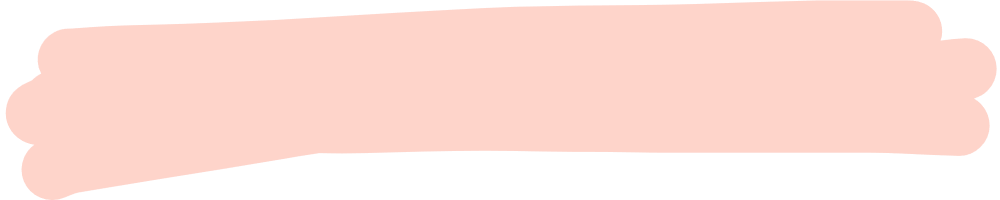 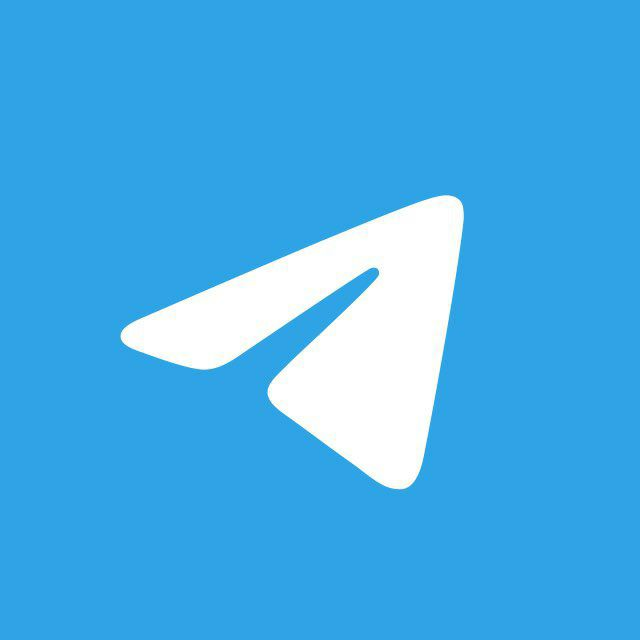 مع تمنياتي لكم بالتوفيق والنجاح
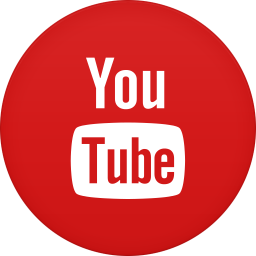 حساباتي على السوشيال ميديا